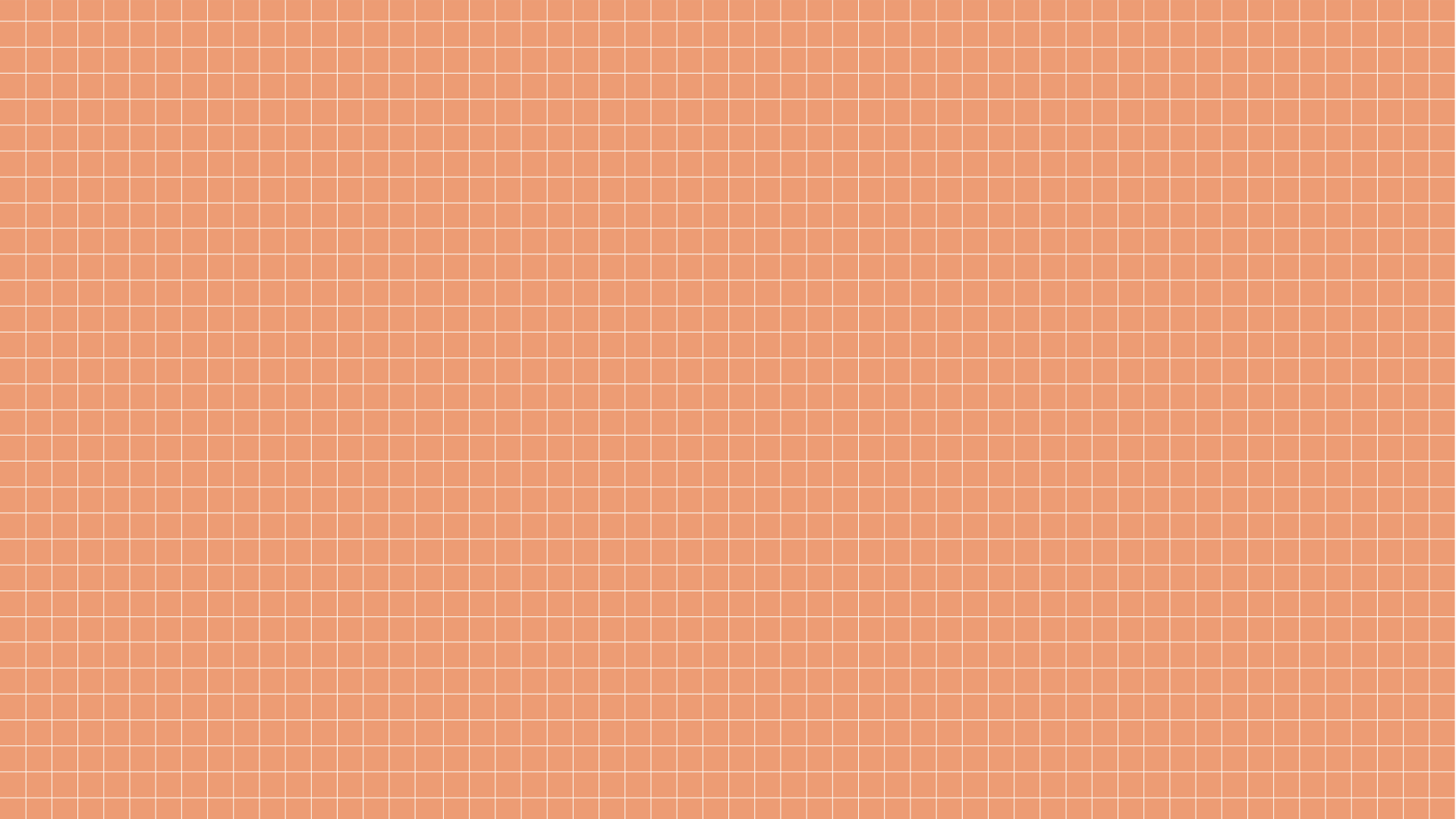 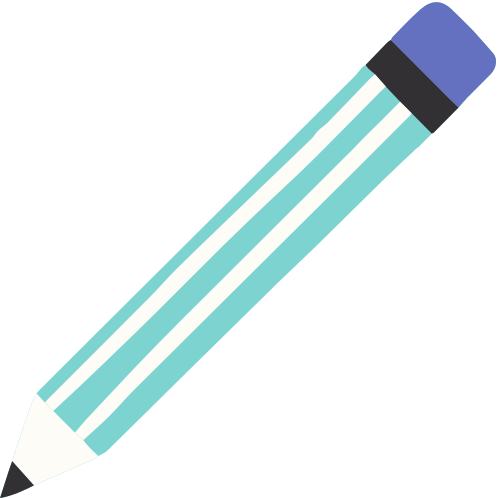 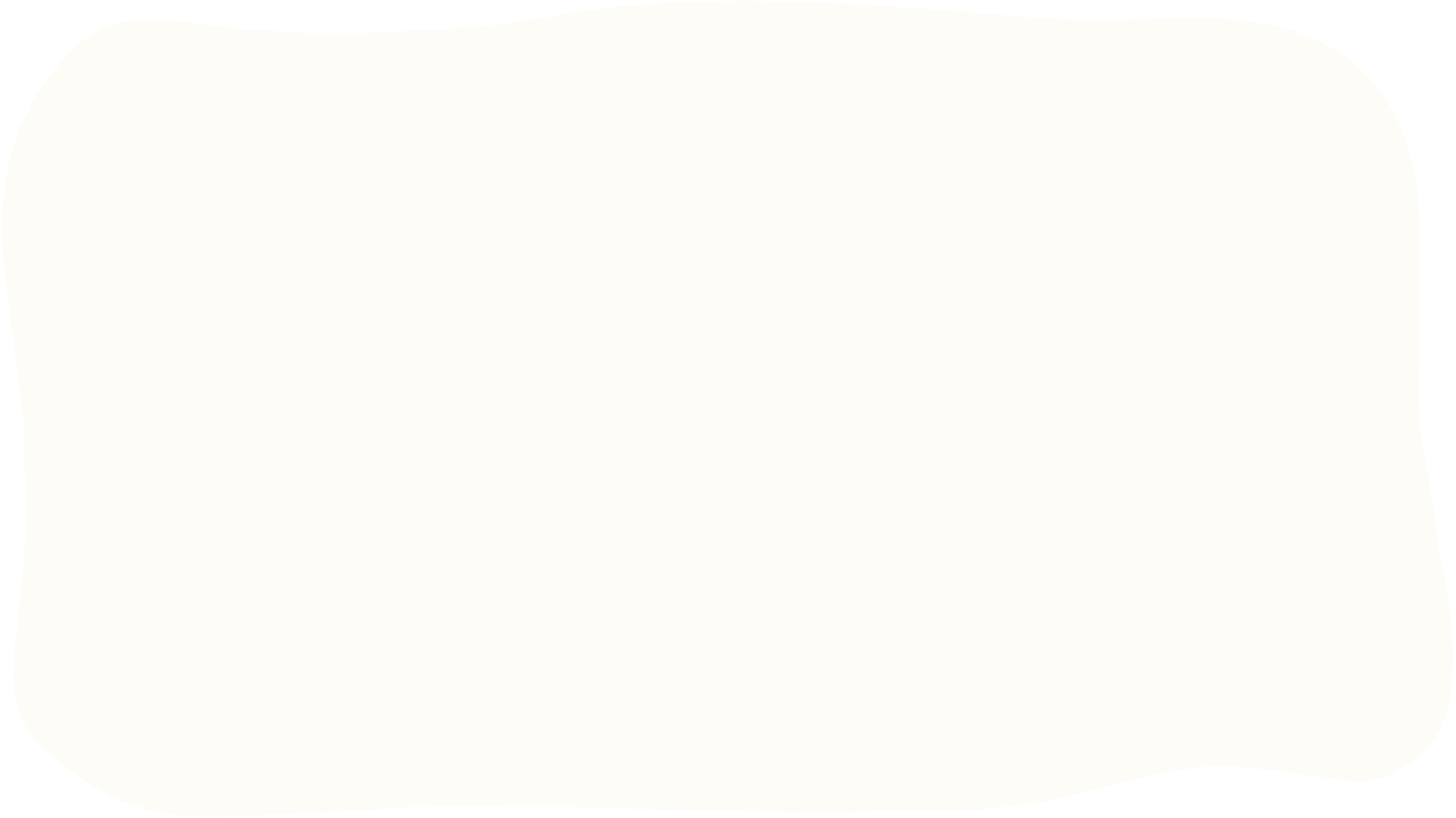 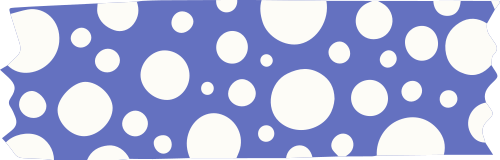 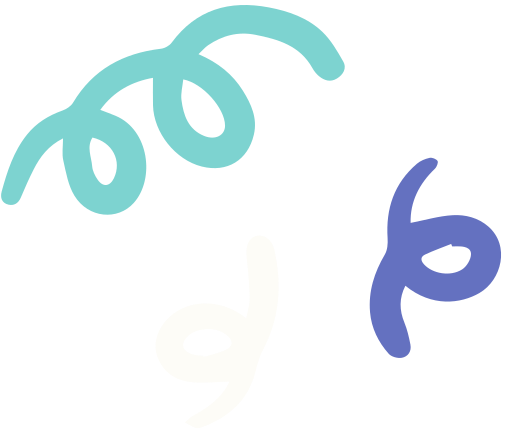 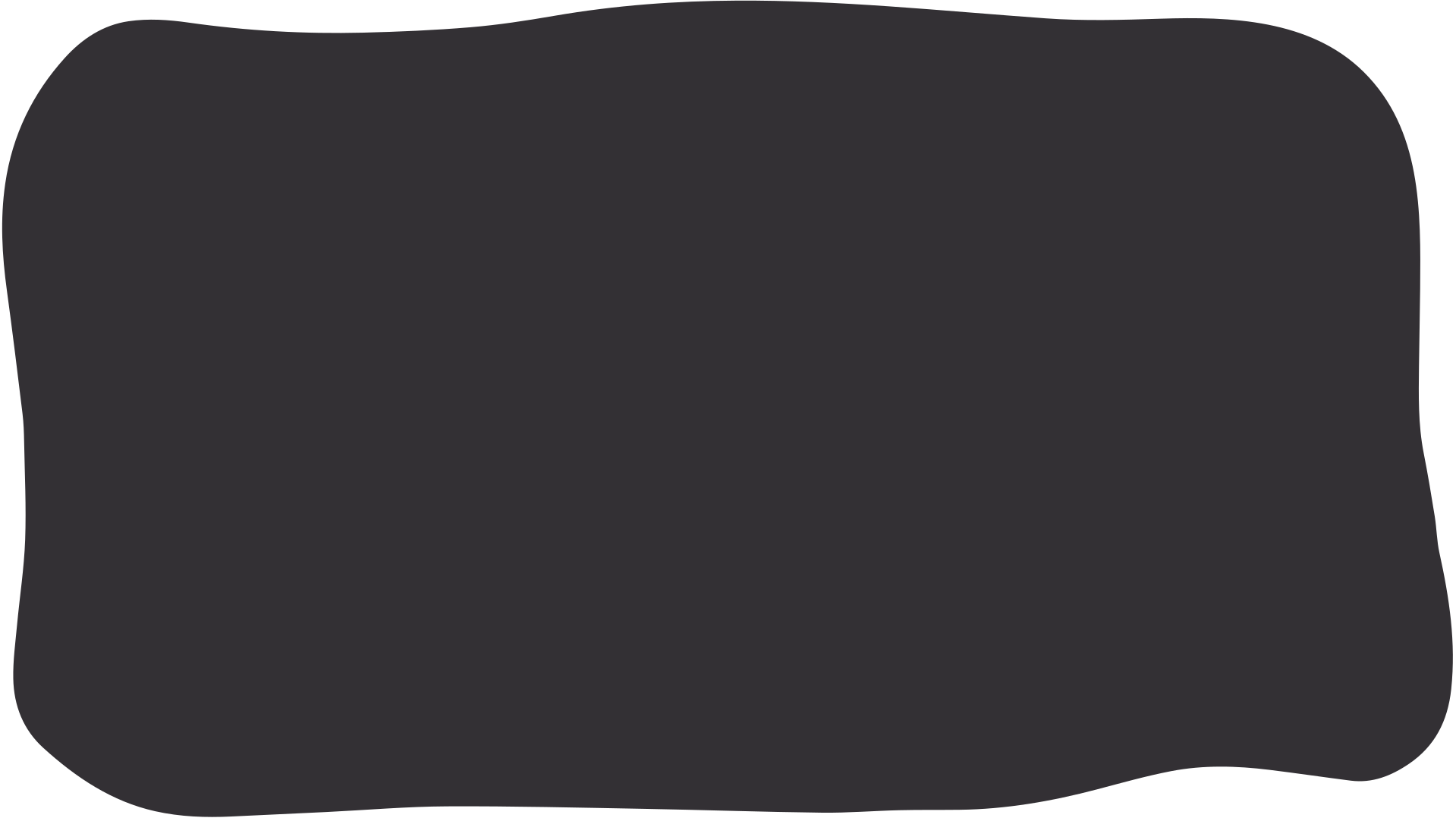 Phòng Giáo Dục và Đào Tạo Quận Long Biên



MĨ THUẬT LỚP 1
Bài 5: Ngôi nhà của em
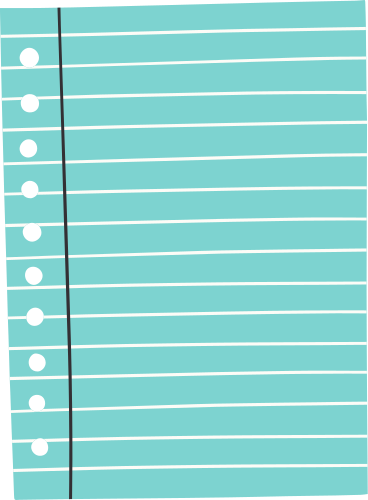 Tiết 1: Tạo hình vuông, hình tròn, hình chữ nhật, hình tam giác
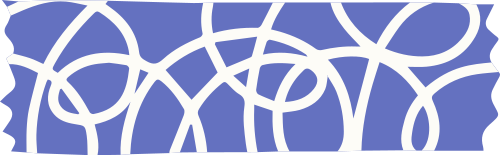 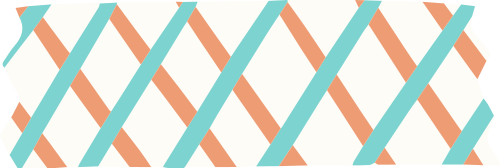 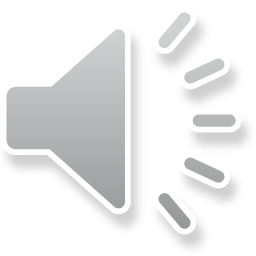 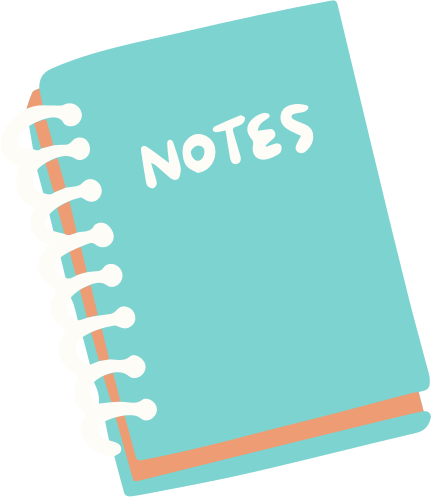 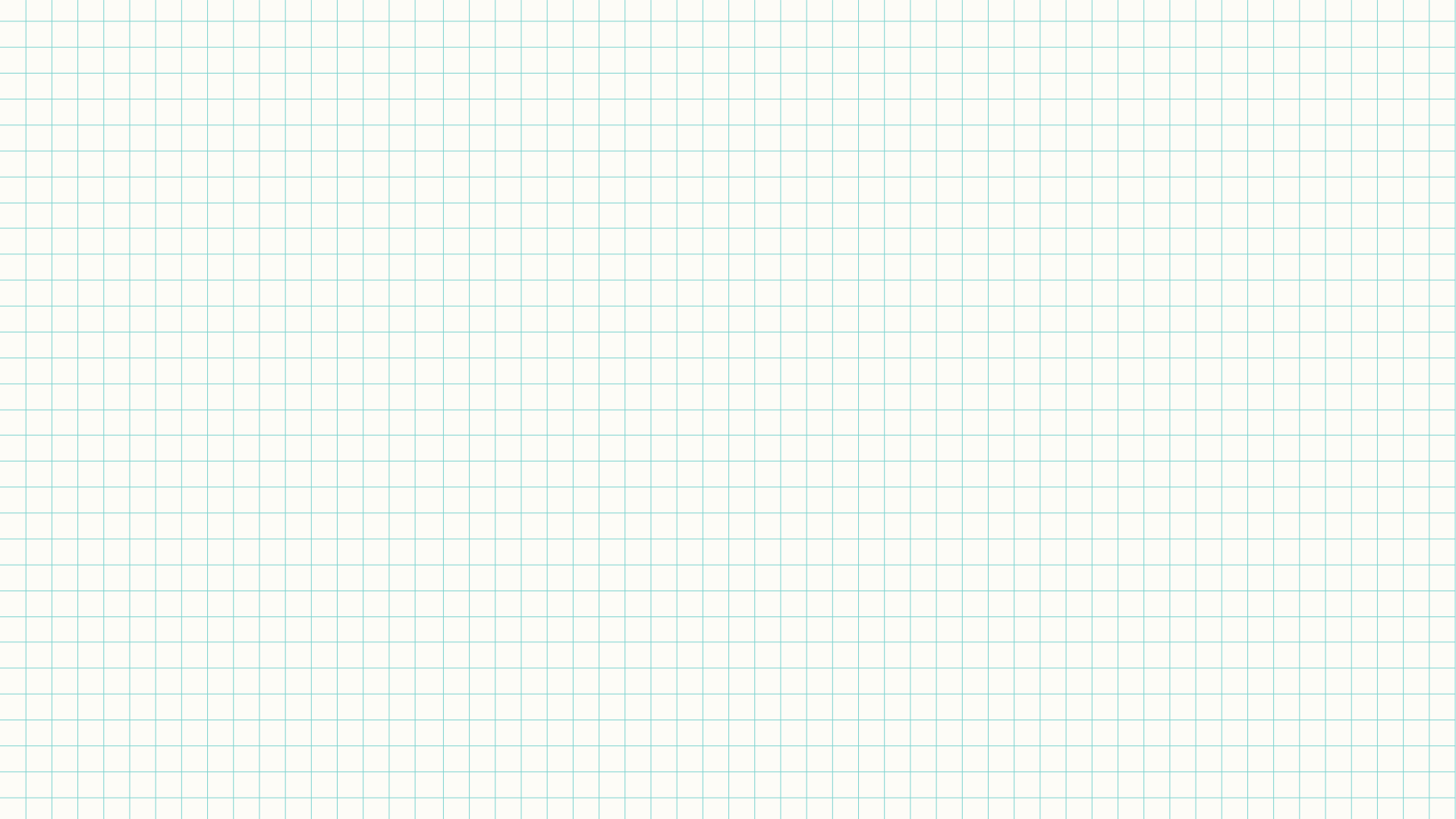 Khởi động
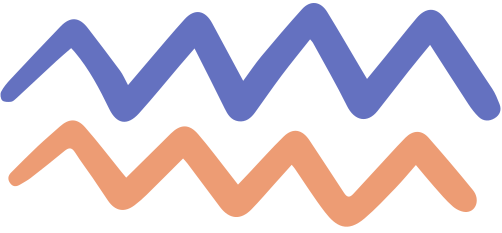 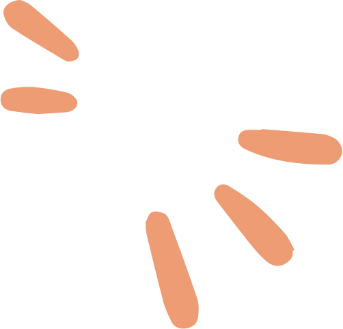 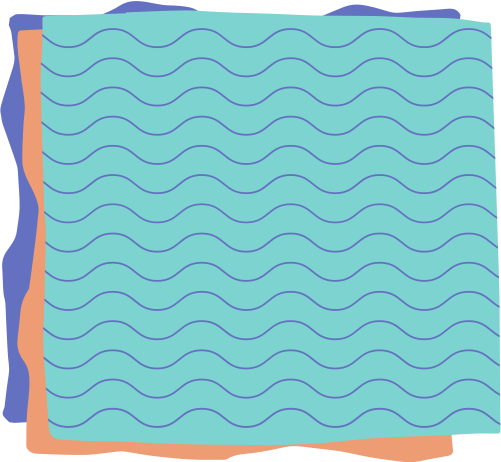 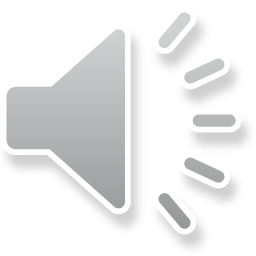 Em biết những hình cơ bản nào ?
HÌNH TRÒN
HÌNH VUÔNG
HÌNH TAM GIÁC
HÌNH CHỮ NHẬT
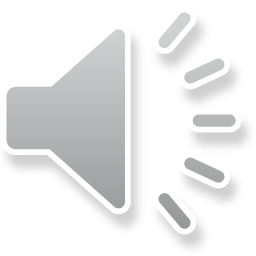 YÊU CẦU CẦN ĐẠT
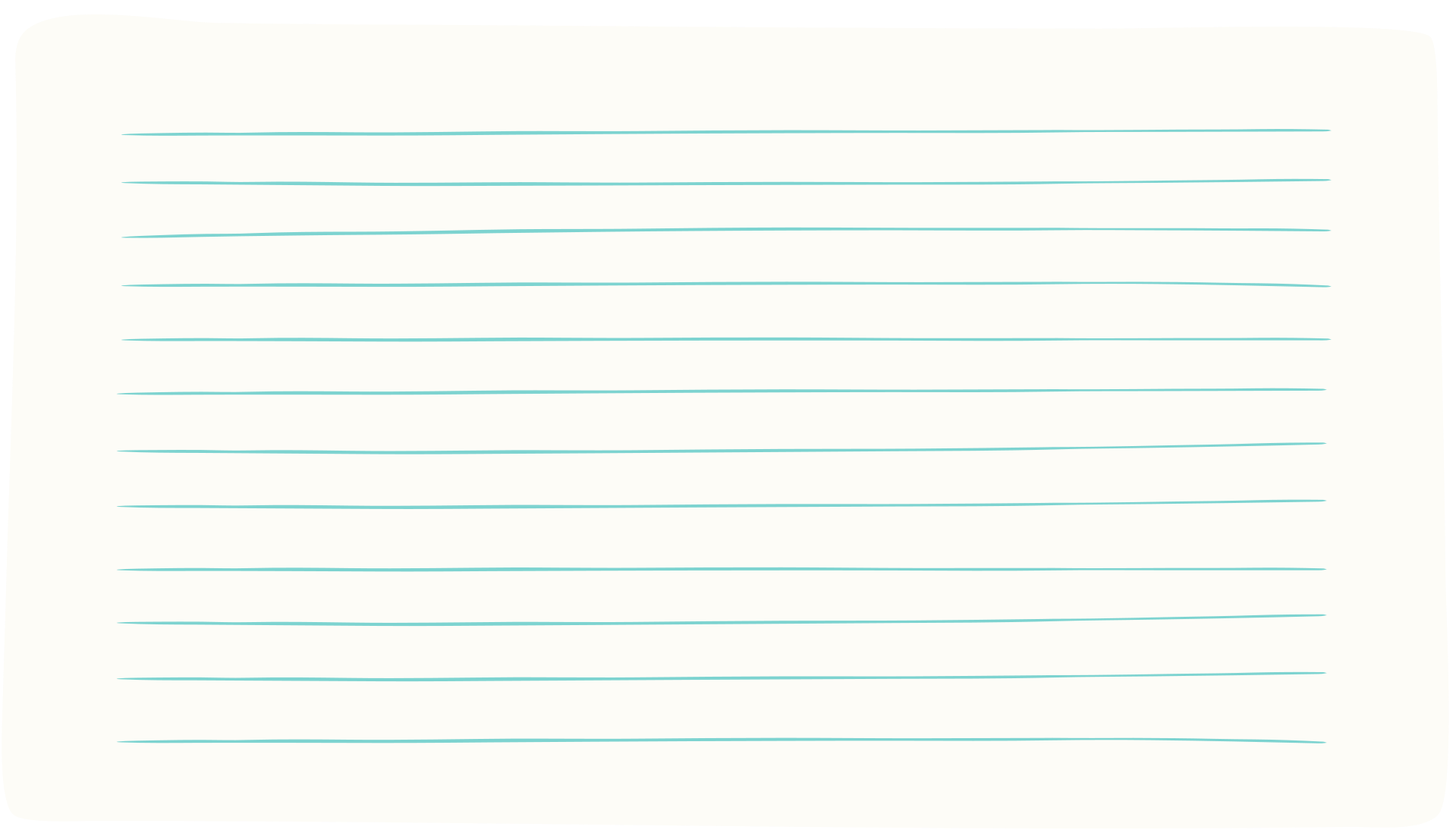 - Nhận biết và phân biệt được các hình cơ bản: vuông, tròn, tam giác, chữ nhật
- Chỉ ra được các hình cơ bản từ các vật liệu xung quanh
- Vẽ được các sự vật từ các hình cơ bản
- Nêu cảm nhận và chia sẻ sản phẩm của mình tới mọi người
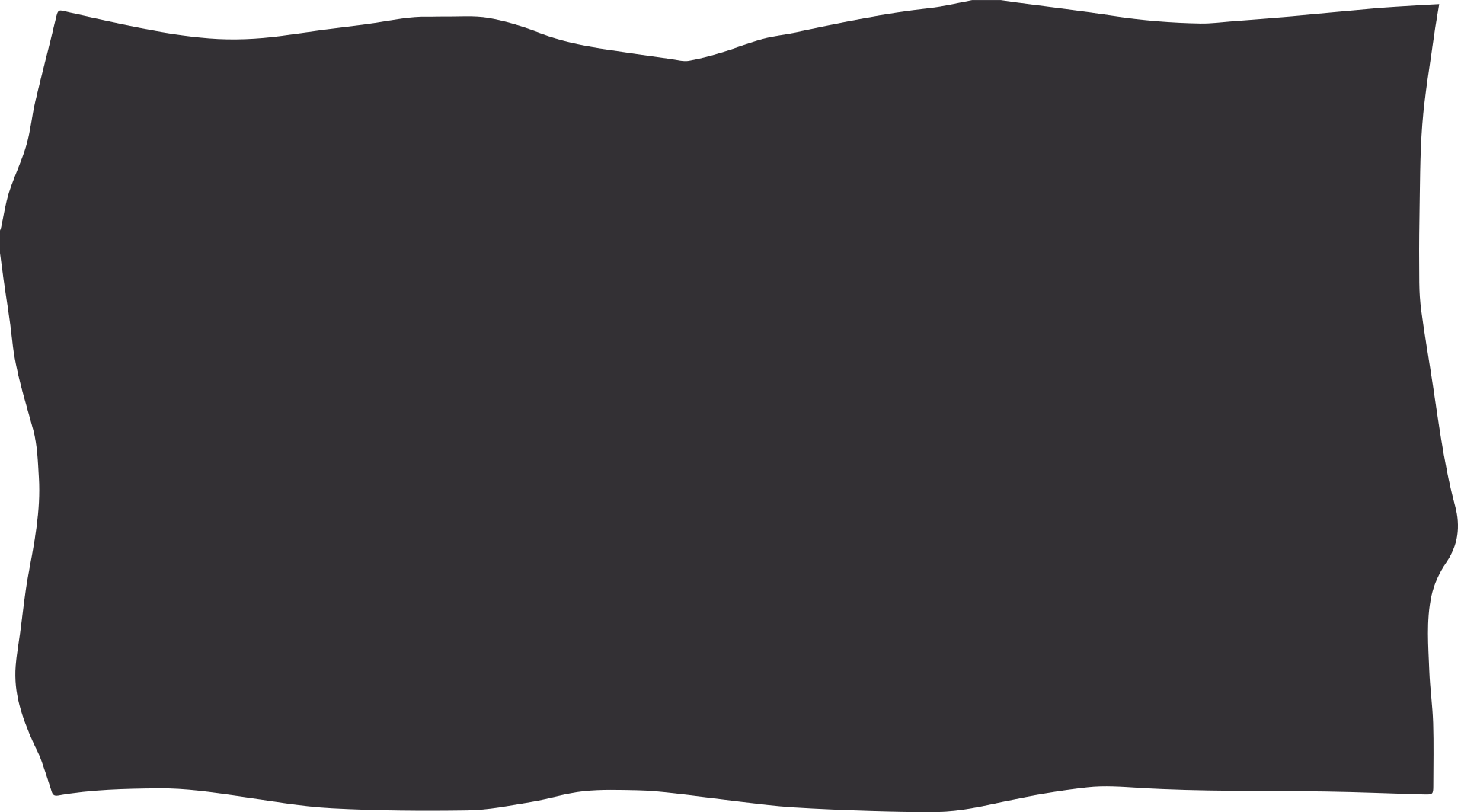 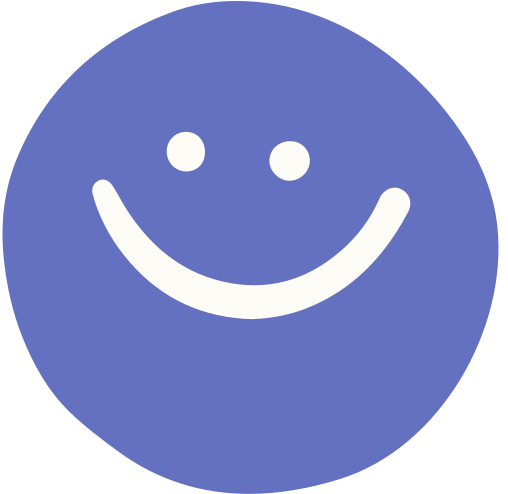 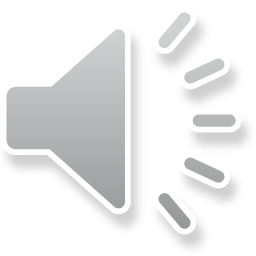 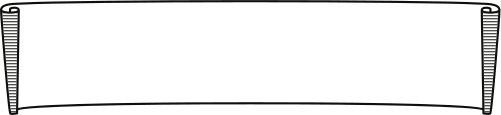 Chuẩn bị
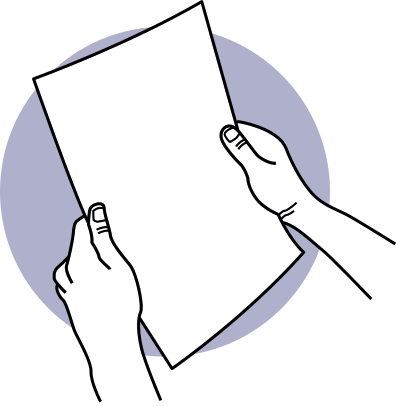 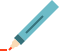 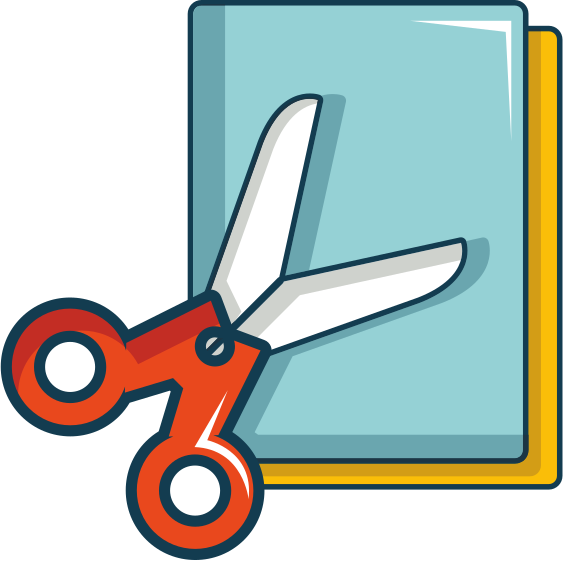 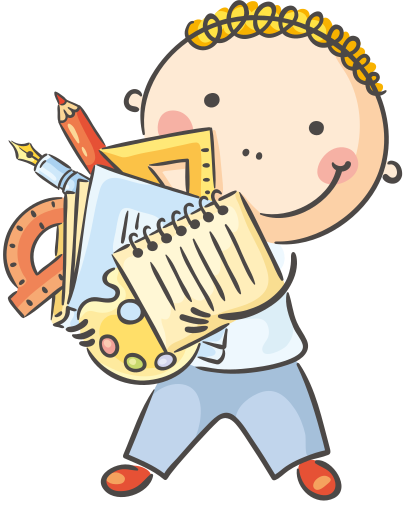 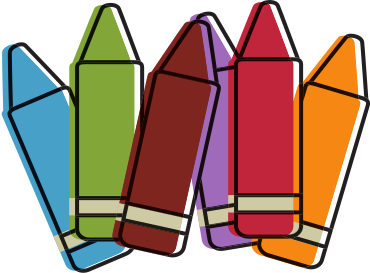 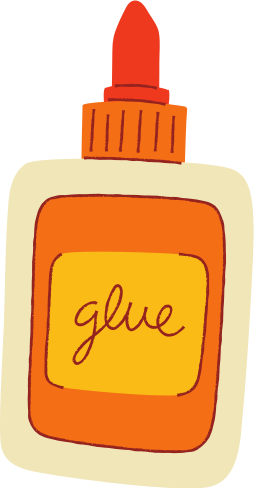 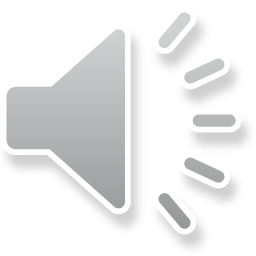 1.Khám phá
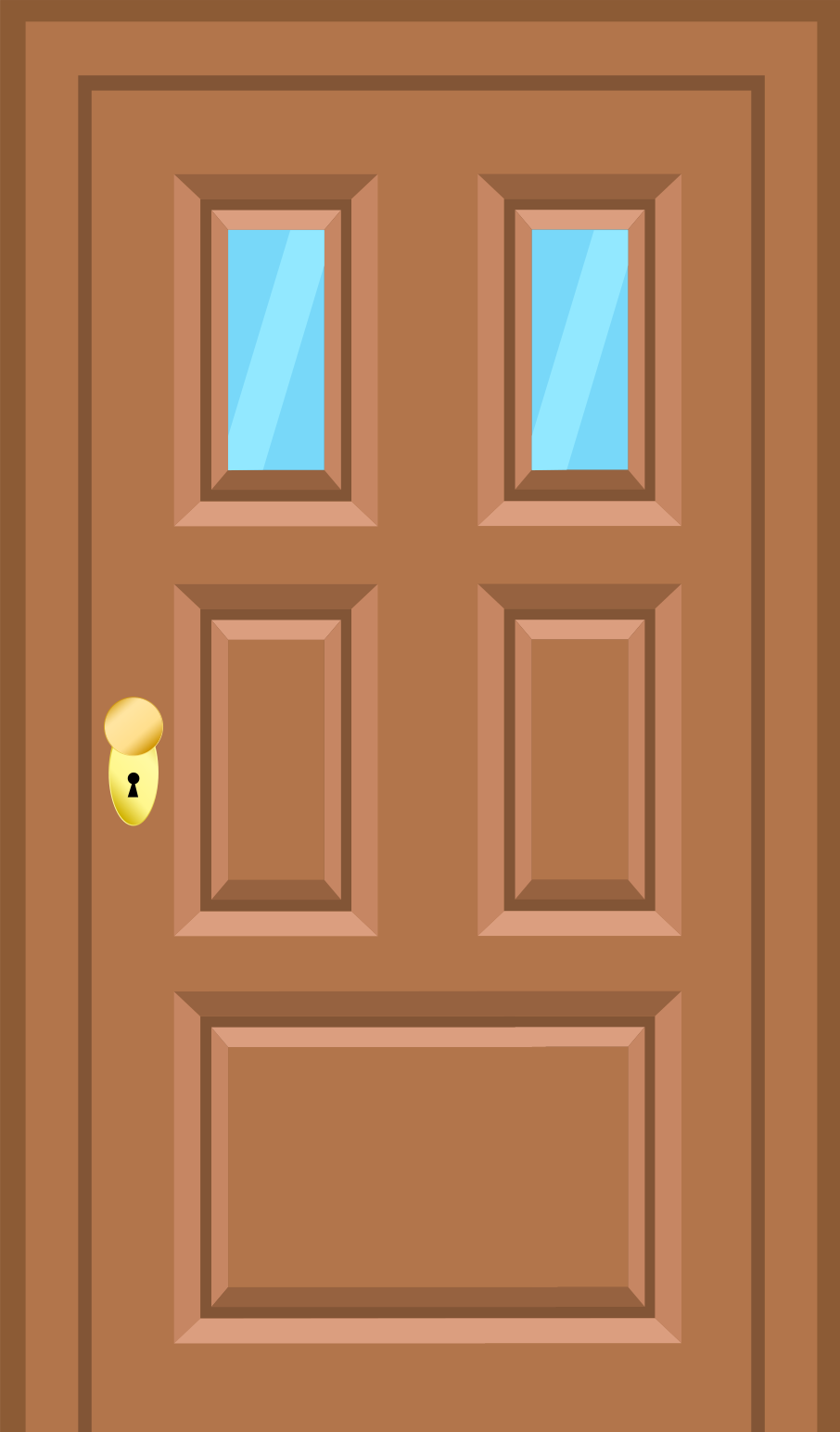 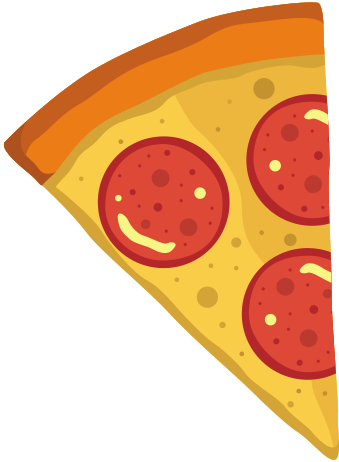 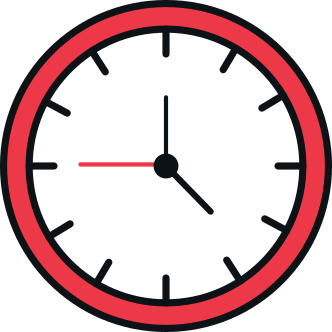 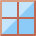 1. Đây là những hình gì?
2. Các hình đó được tạo bởi những hình cơ bản nào?
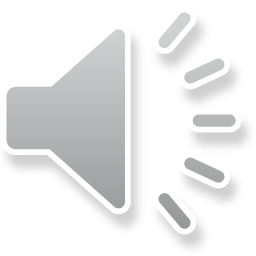 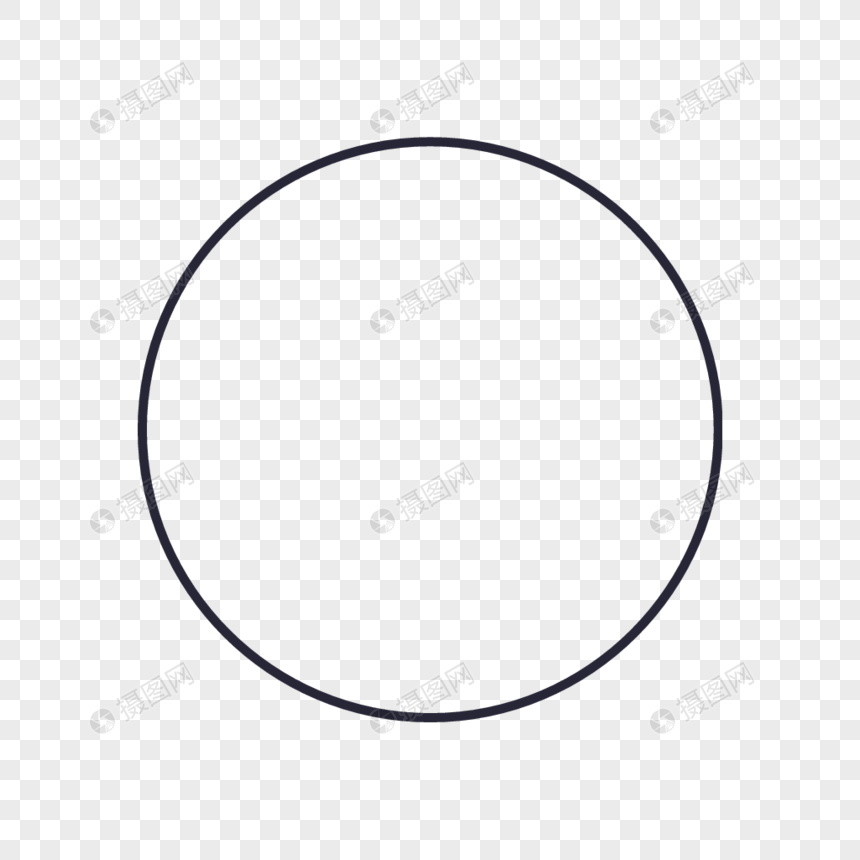 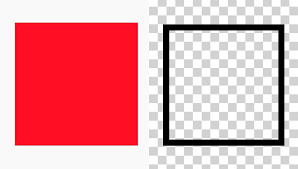 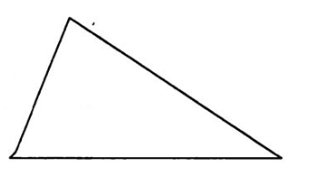 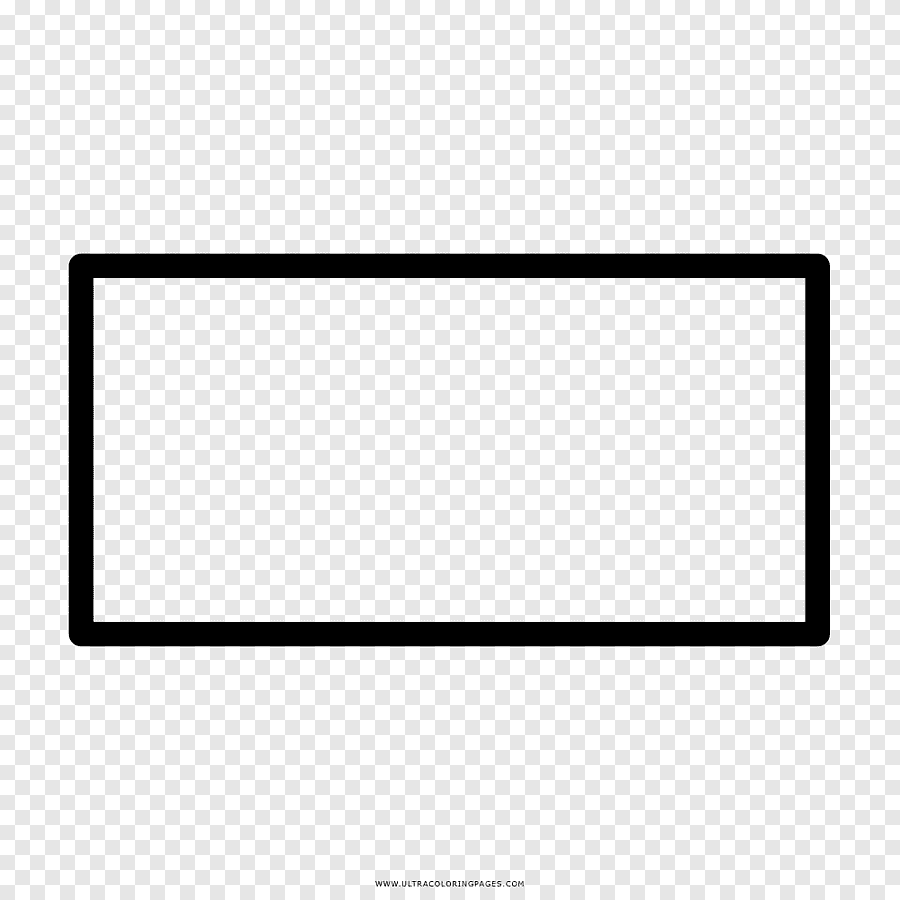 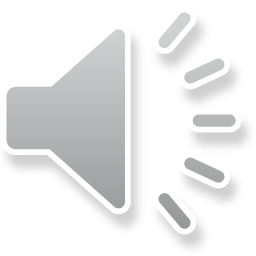 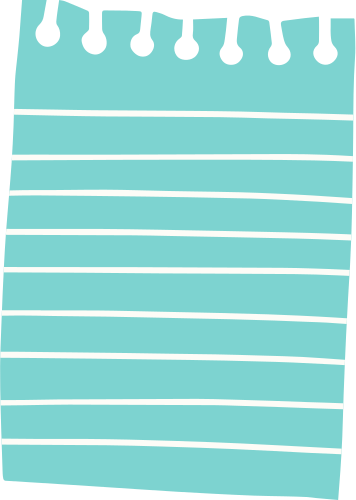 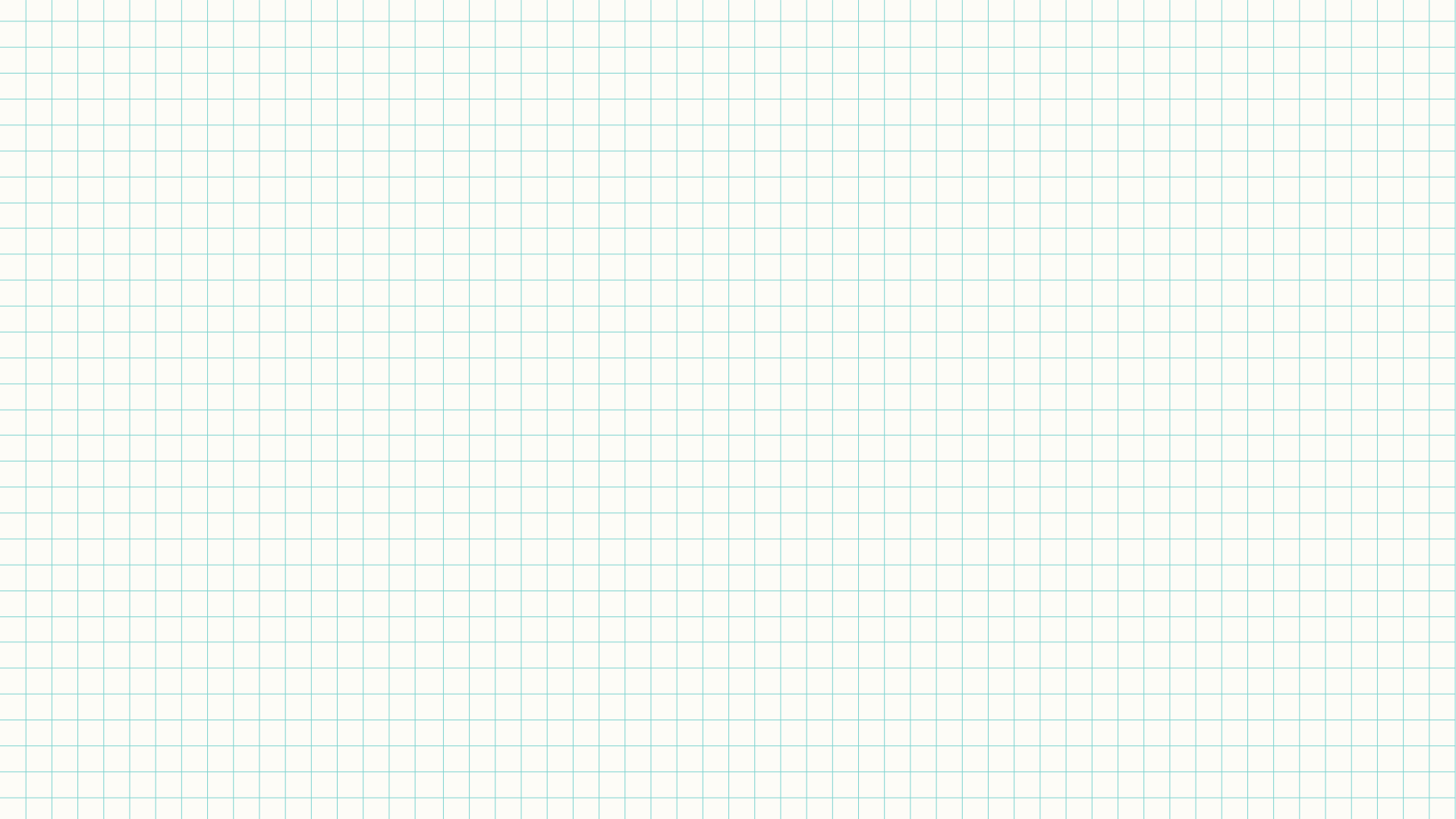 Hình vuông và hình chữ nhật giống và khác nhau ở điểm nào?
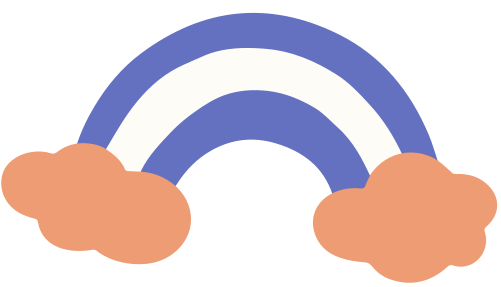 Đều được vẽ từ nét thẳng
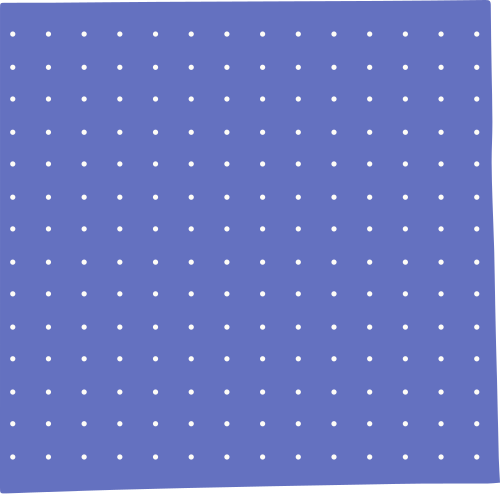 Hình vuông có 4 cạnh bằng nhau

Hình chữ nhật có 2 cạnh dài bằng nhau và 2 cạnh ngắn bằng nhau
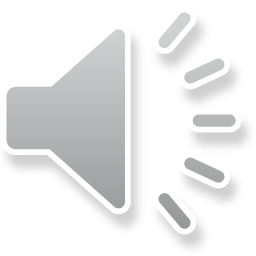 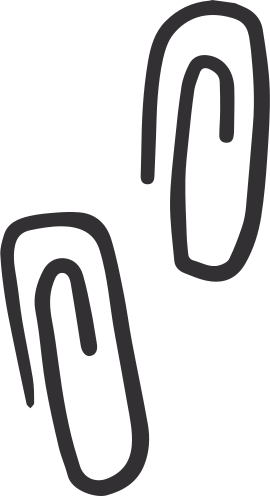 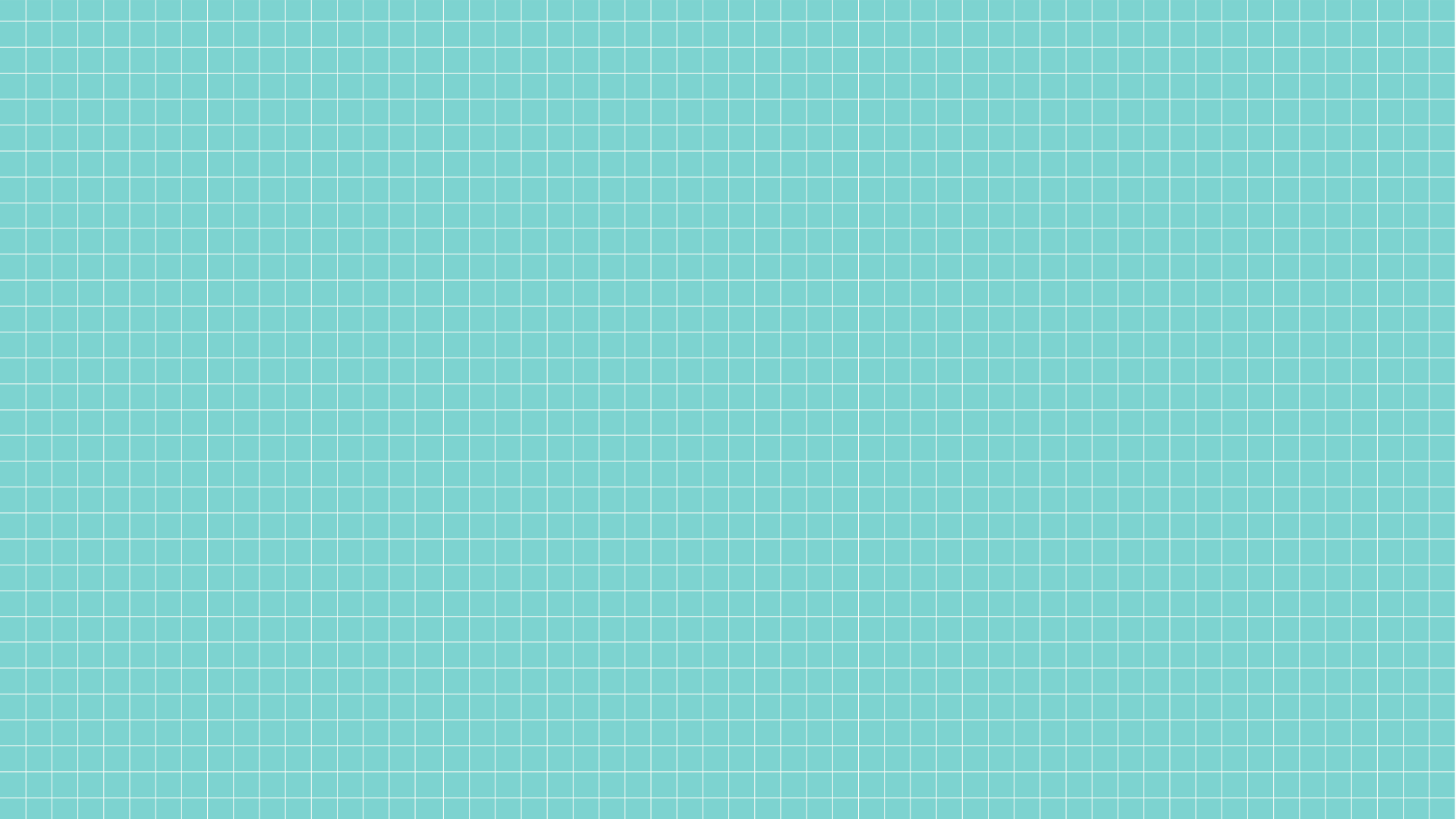 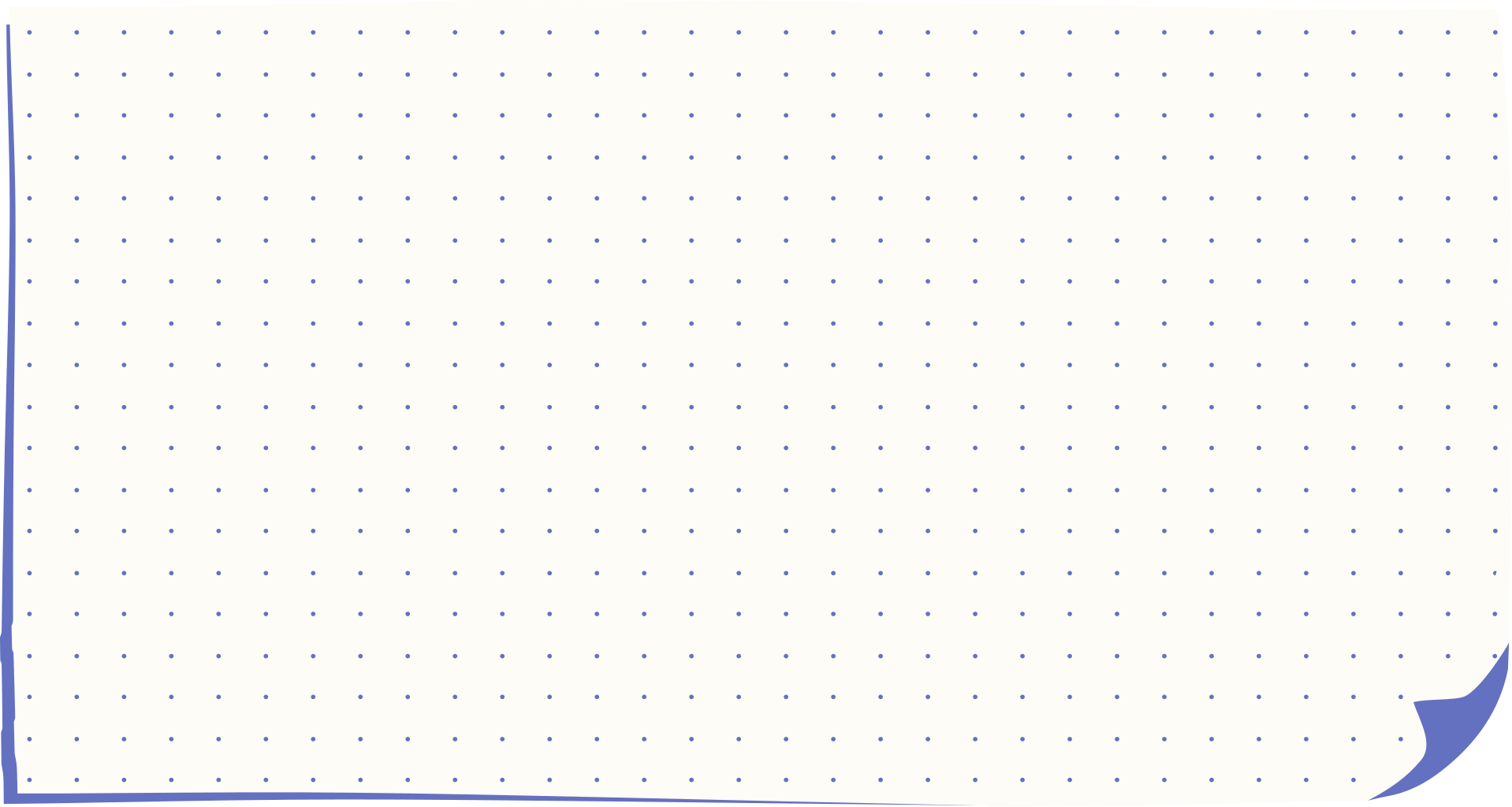 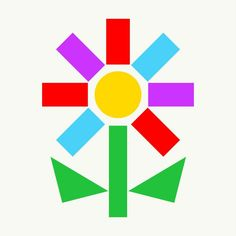 TA CÓ THỂ GHÉP CÁC HÌNH CƠ BẢN ĐỂ TẠO RA CÁC HÌNH ẢNH KHÁC NHAU
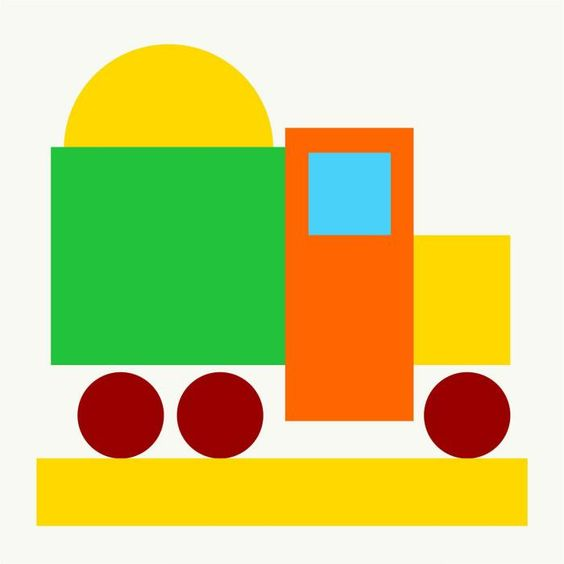 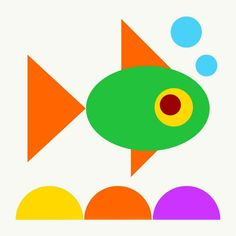 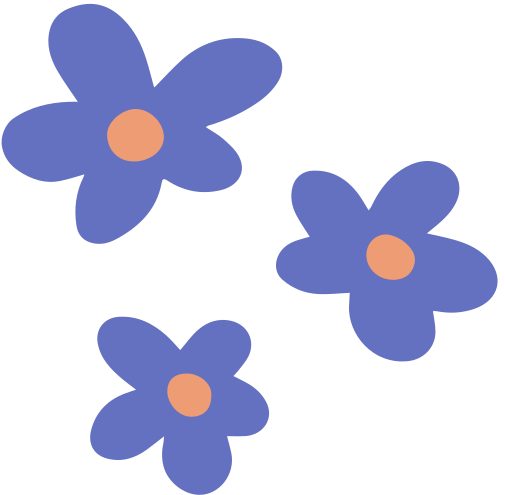 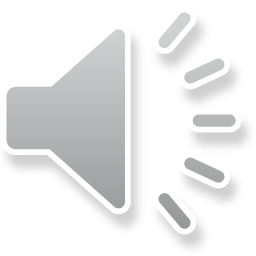 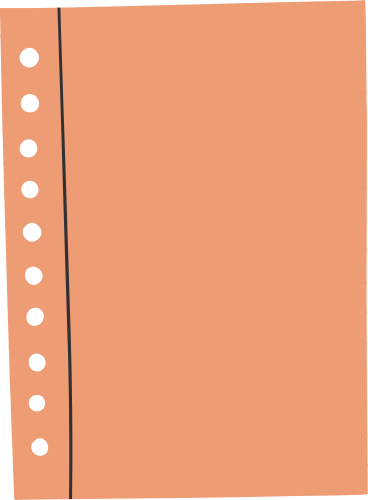 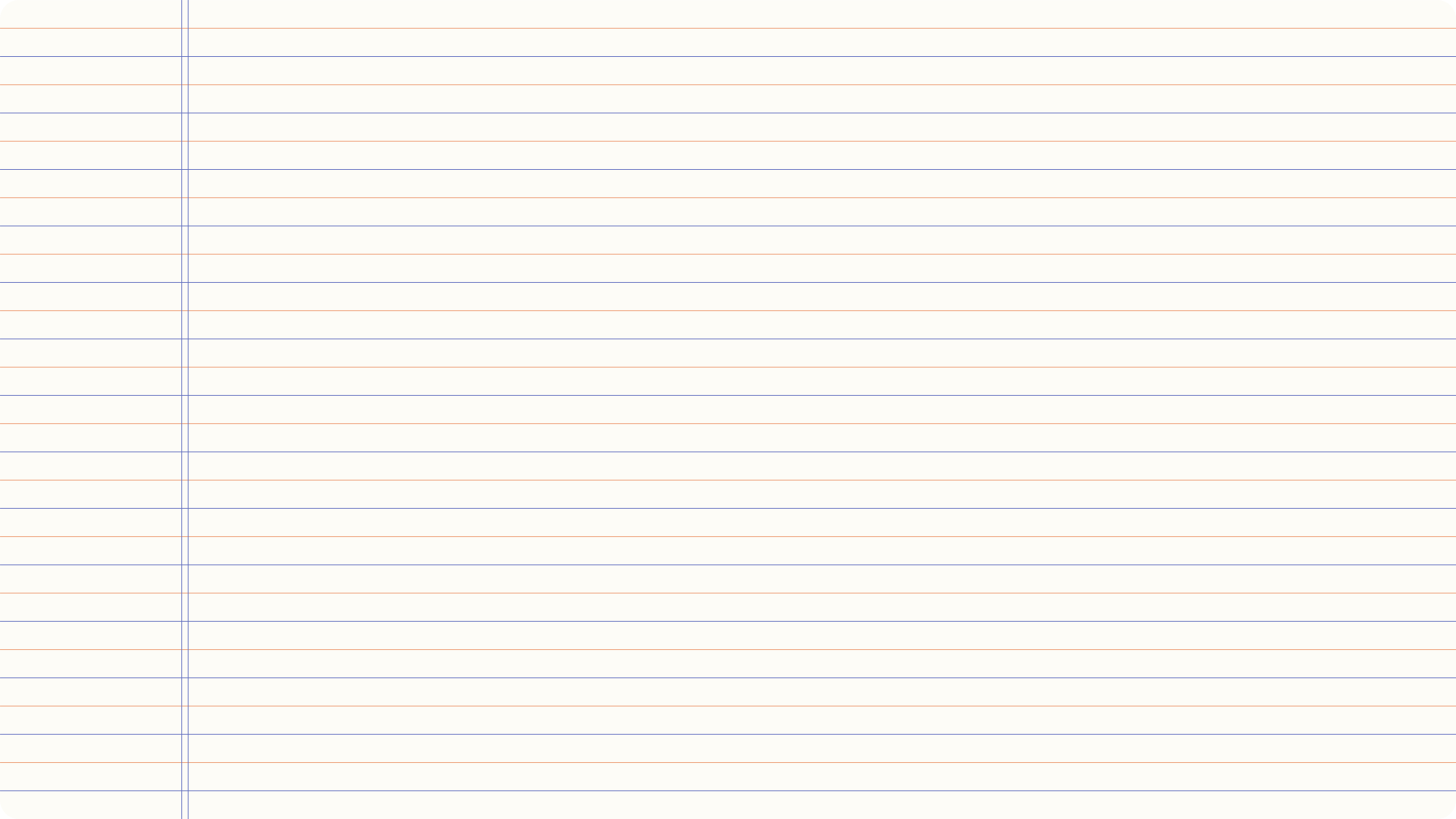 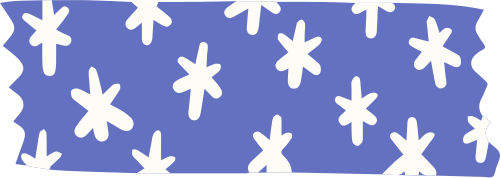 BƯỚC 1:
- Cắt dán hoặc vẽ hình cơ bản
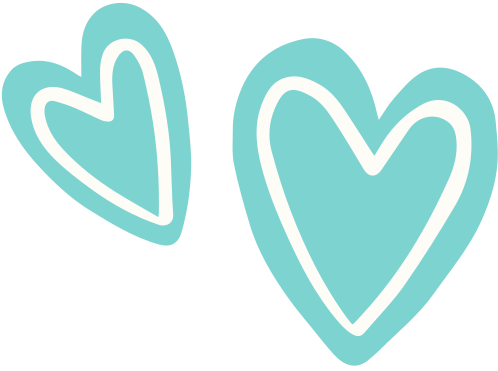 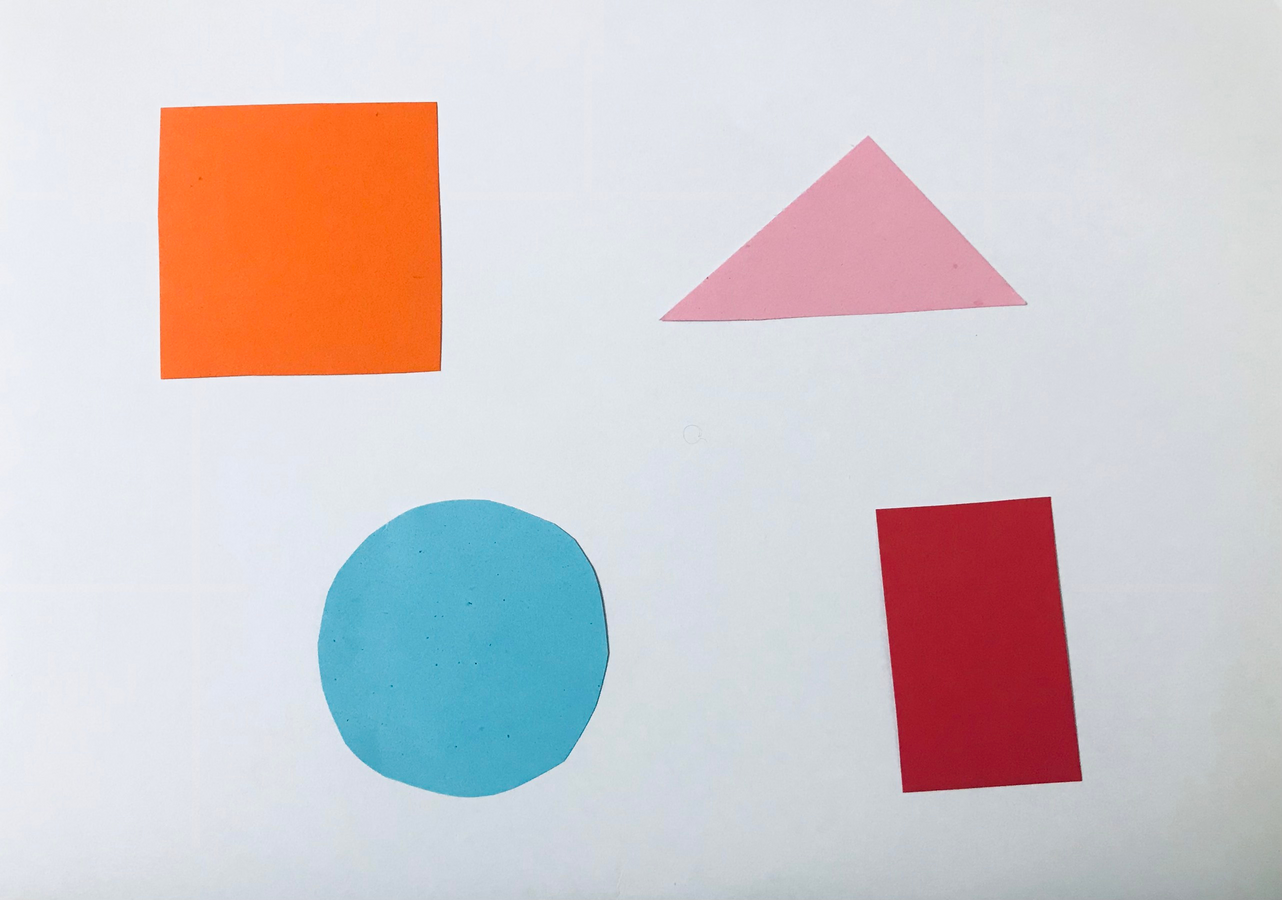 2. Kiến tạo kĩ năng
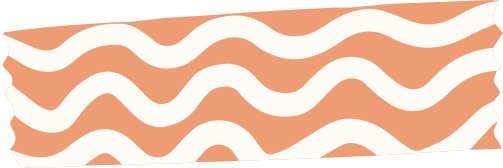 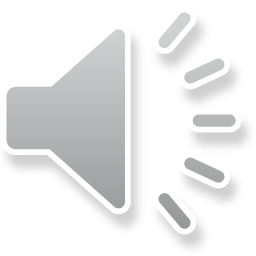 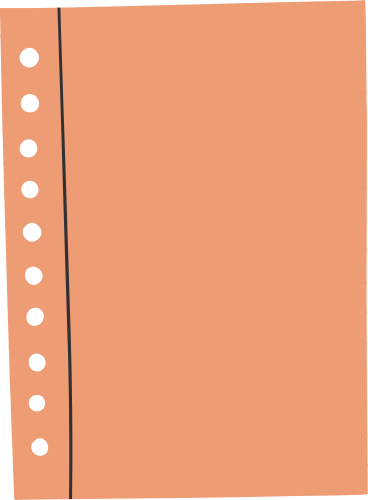 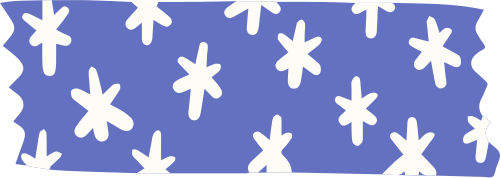 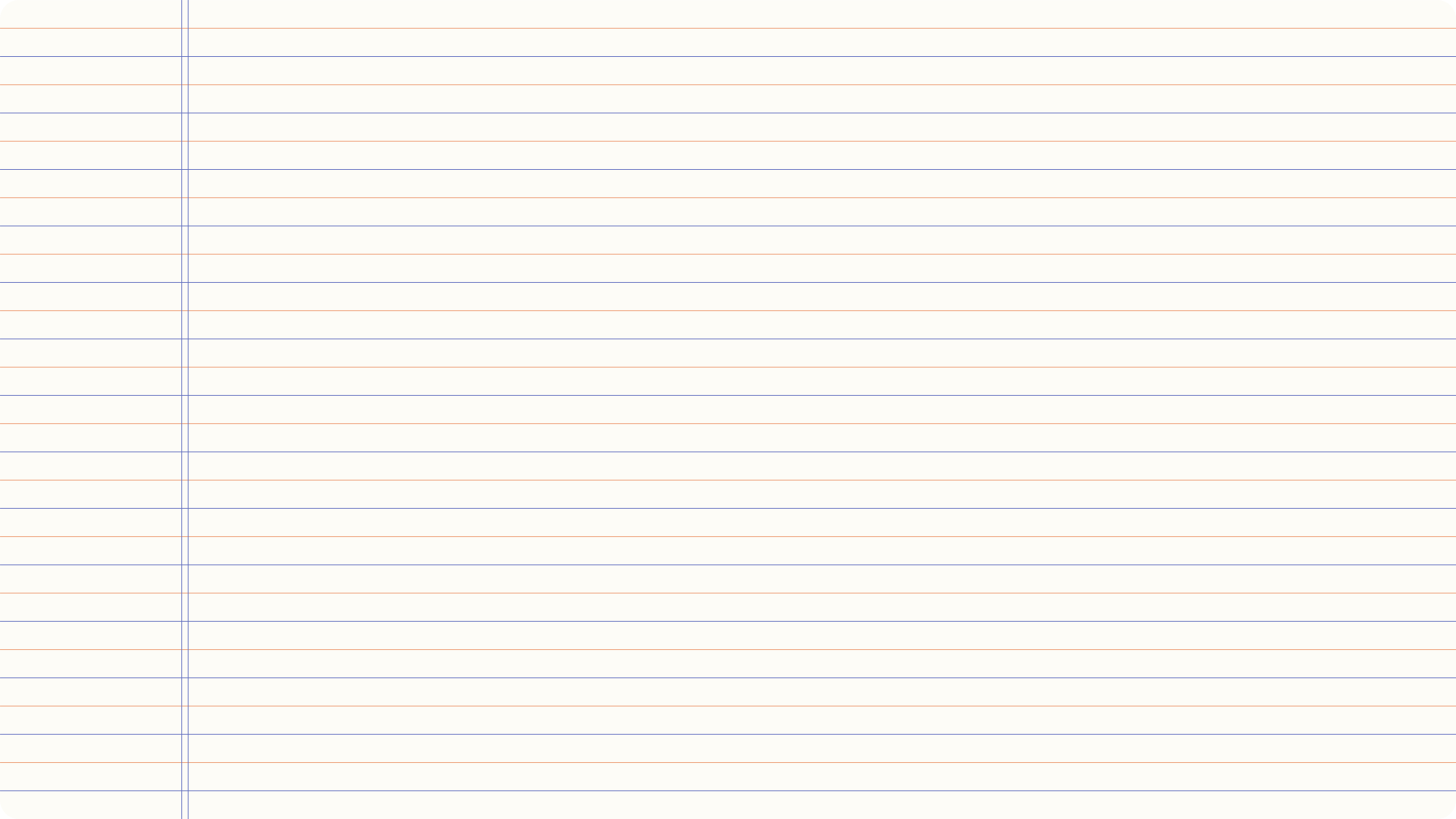 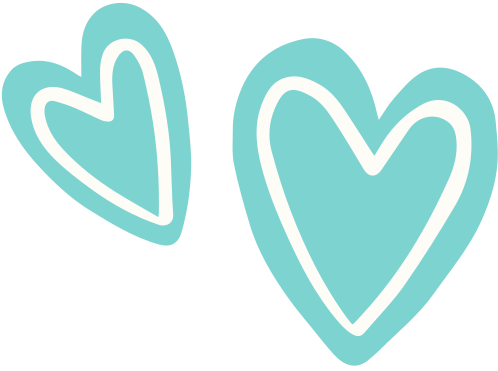 BƯỚC 2: 
- Vẽ thêm các nét để hình cơ bản trở thanh đồ vật, sự vật
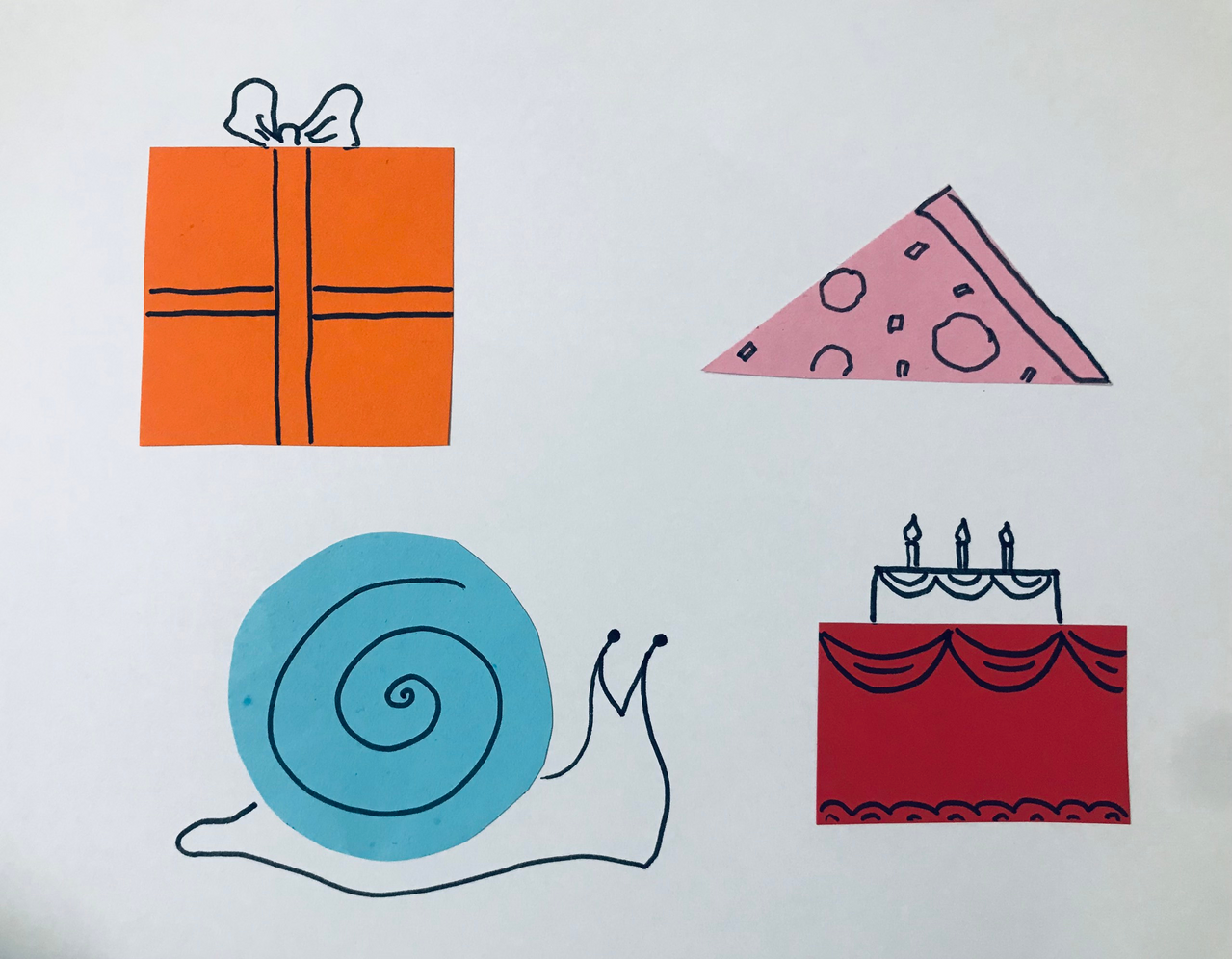 2. Kiến tạo kĩ năng
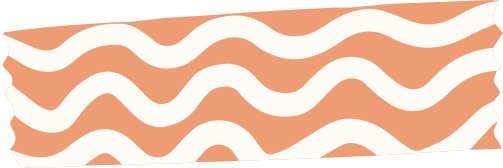 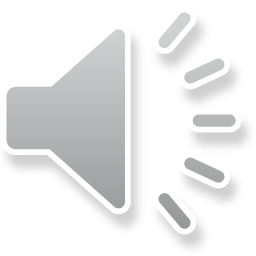 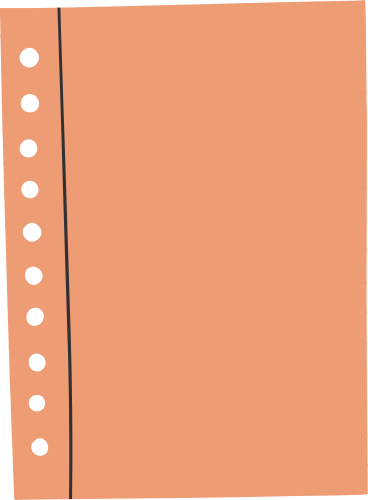 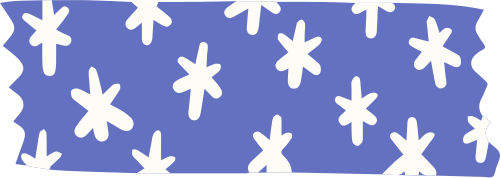 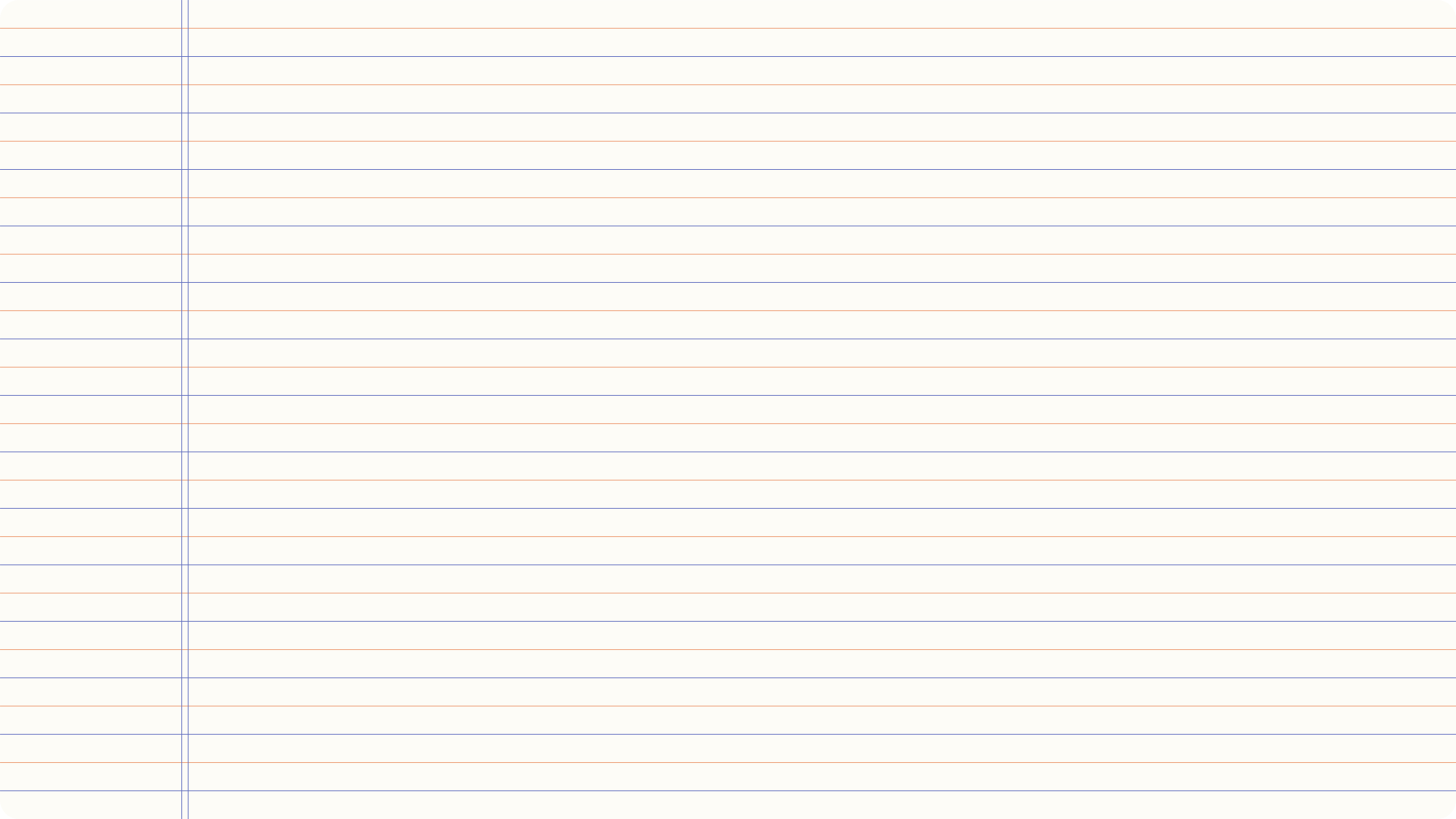 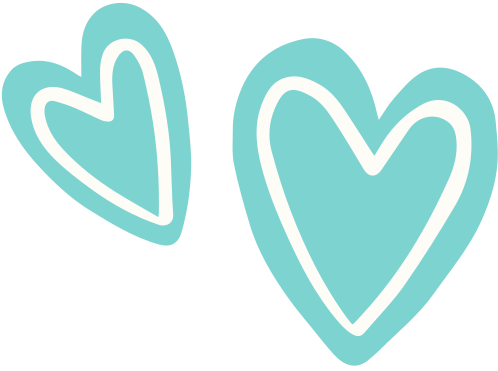 BƯỚC 3: 
- Trang trí và vẽ màu
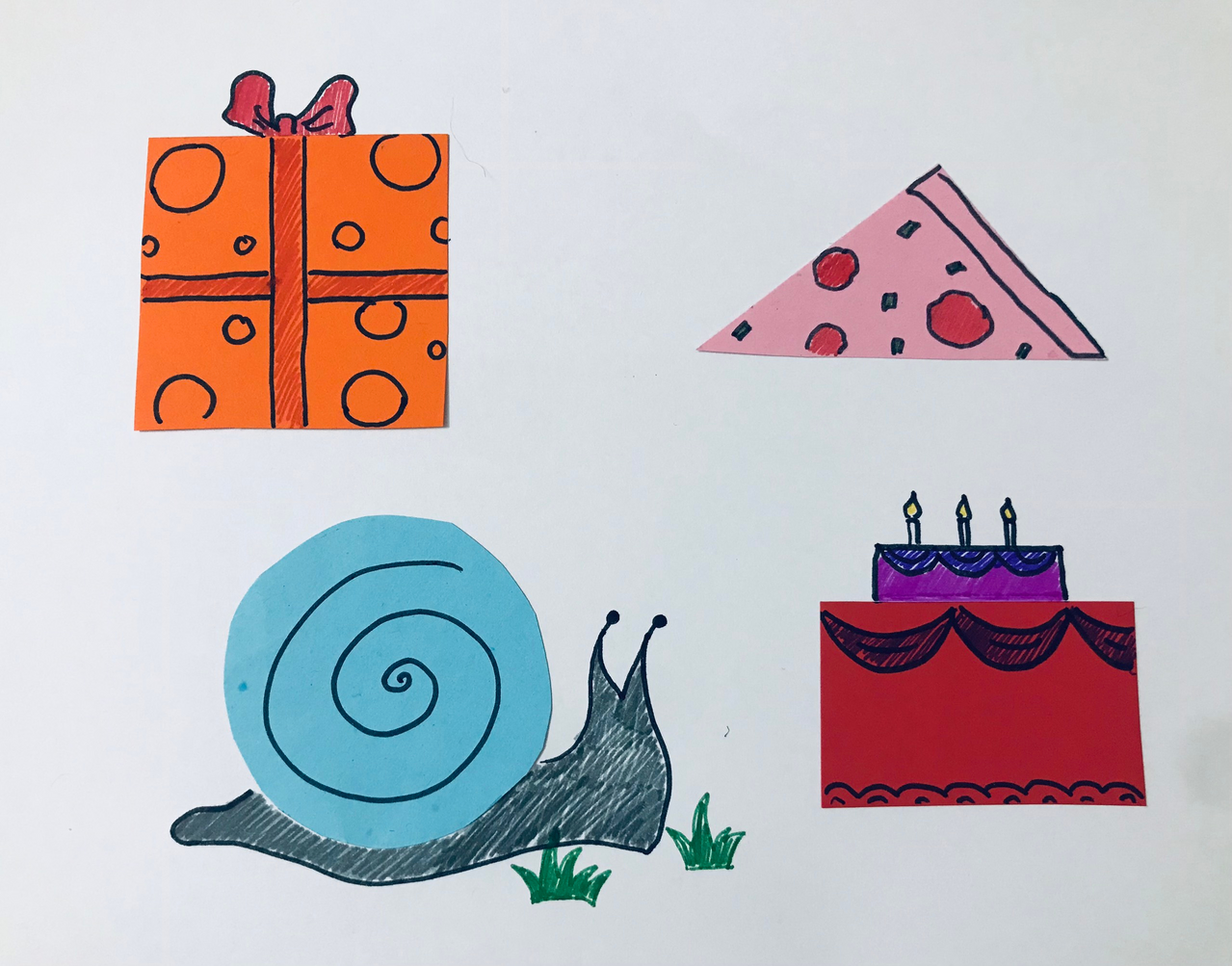 2. Kiến tạo kĩ năng
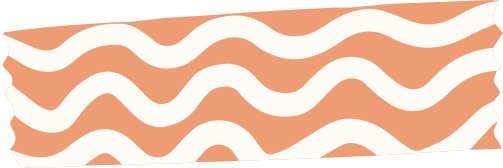 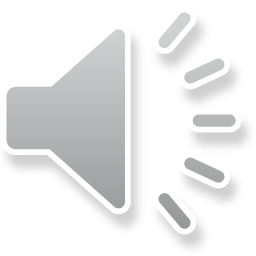 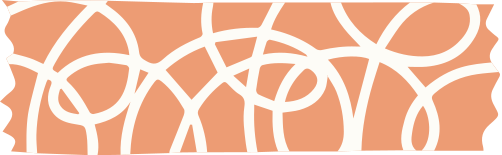 Cùng xem lại các bước thực hiện nhé !
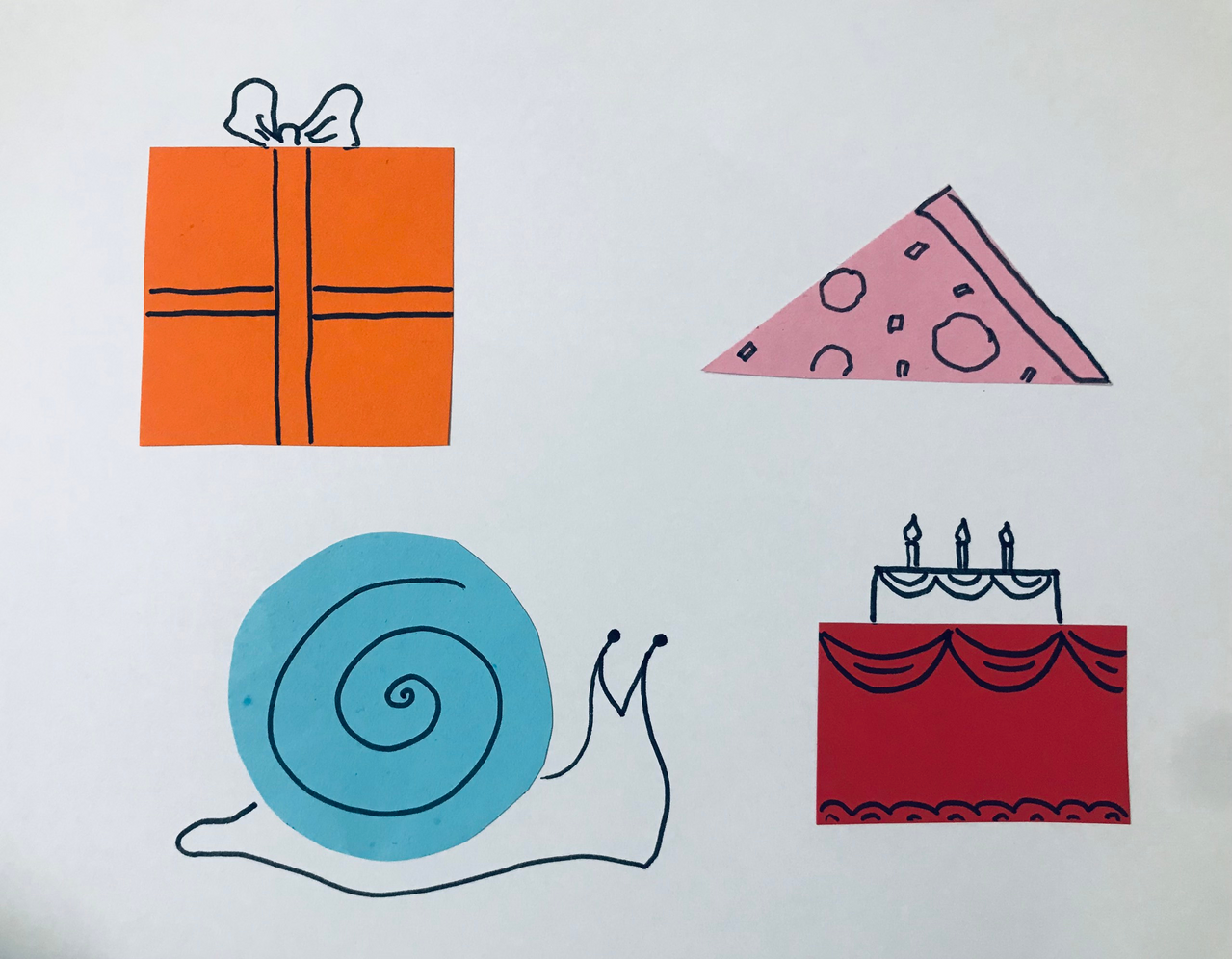 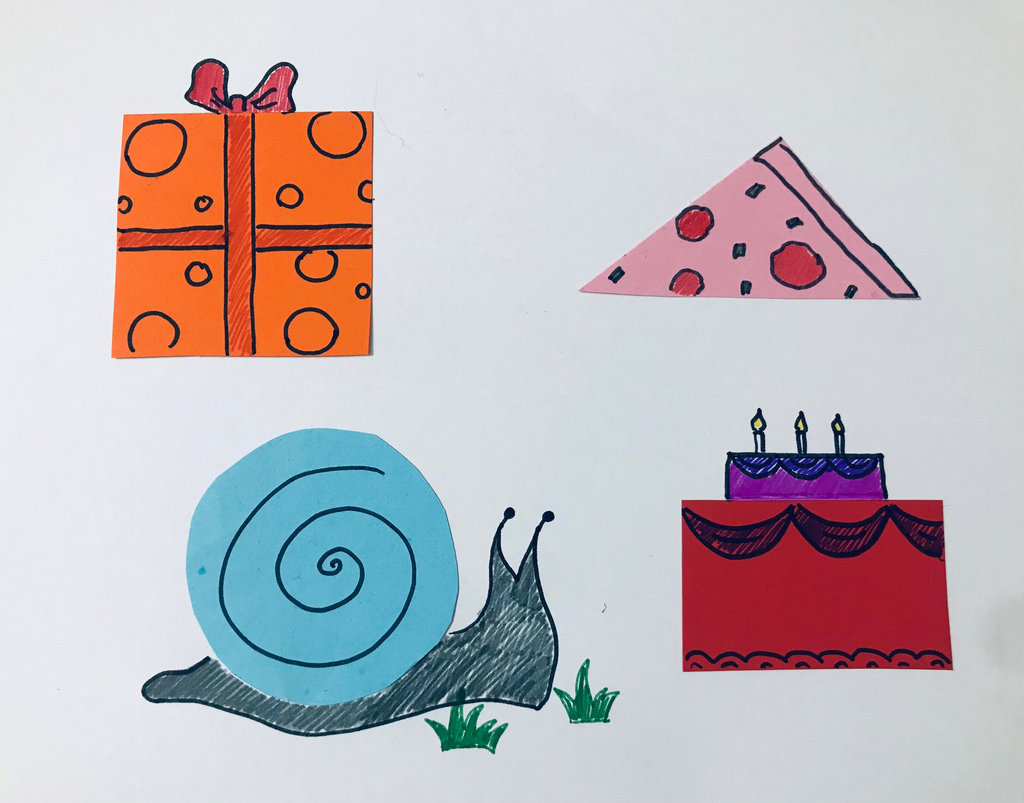 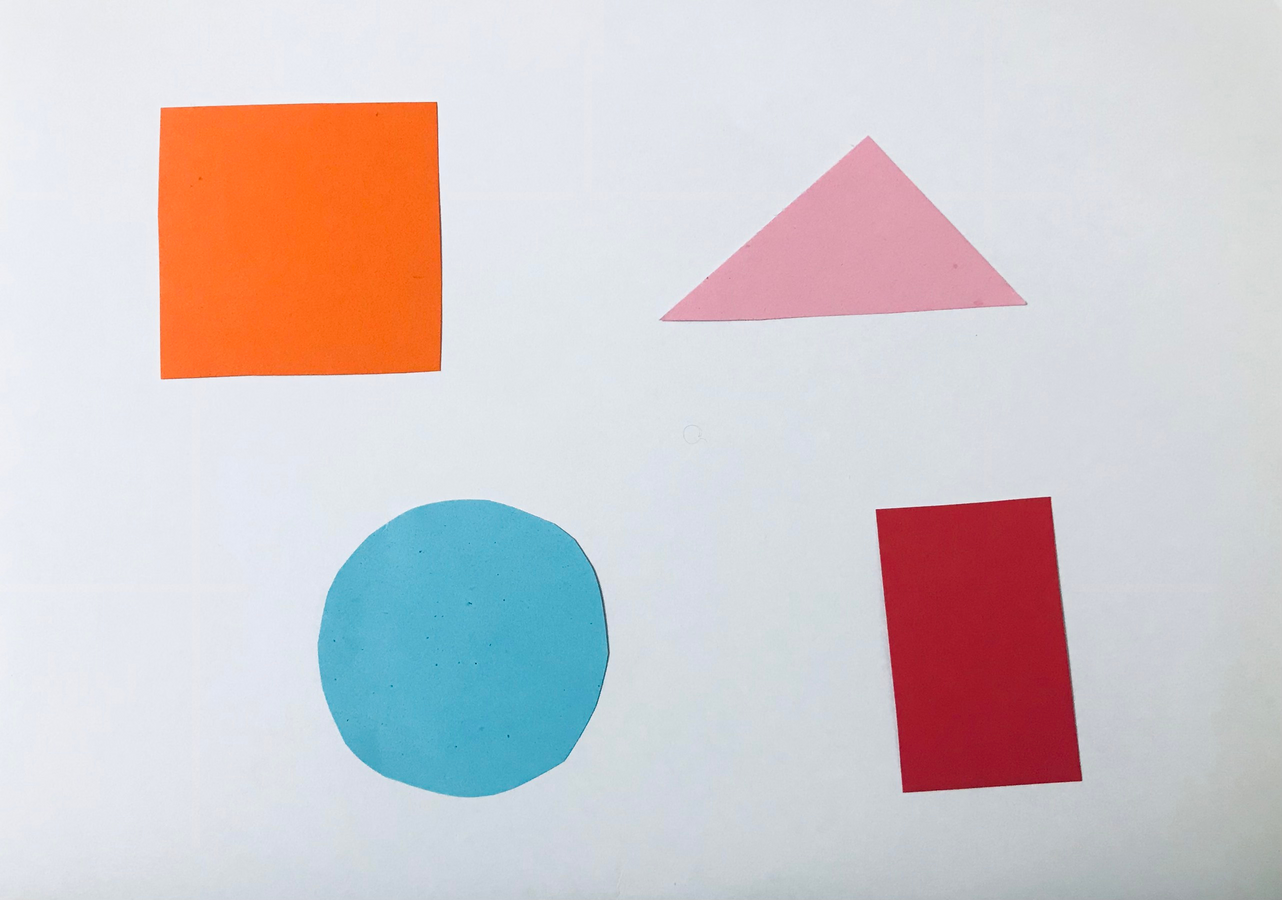 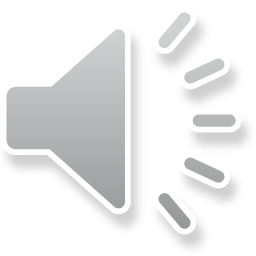 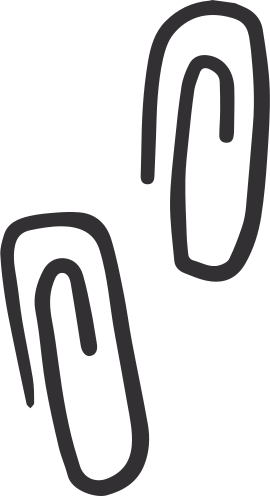 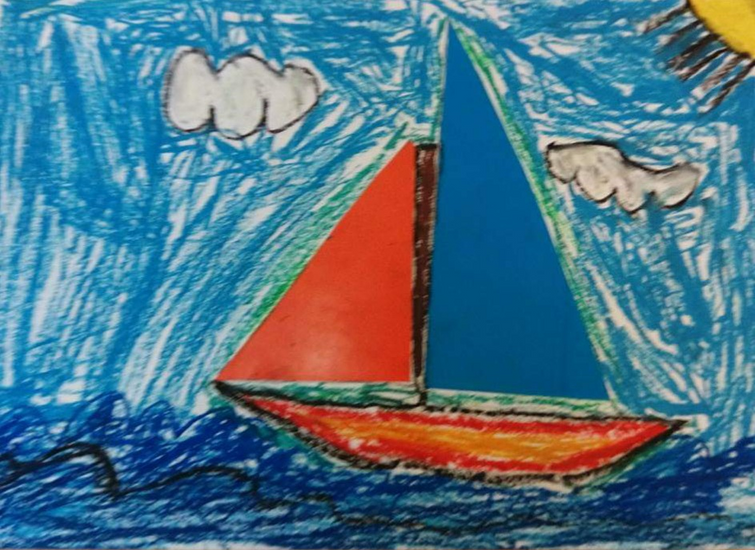 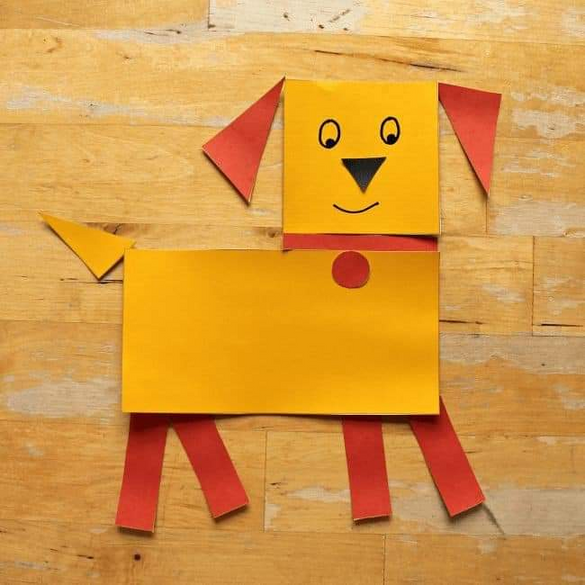 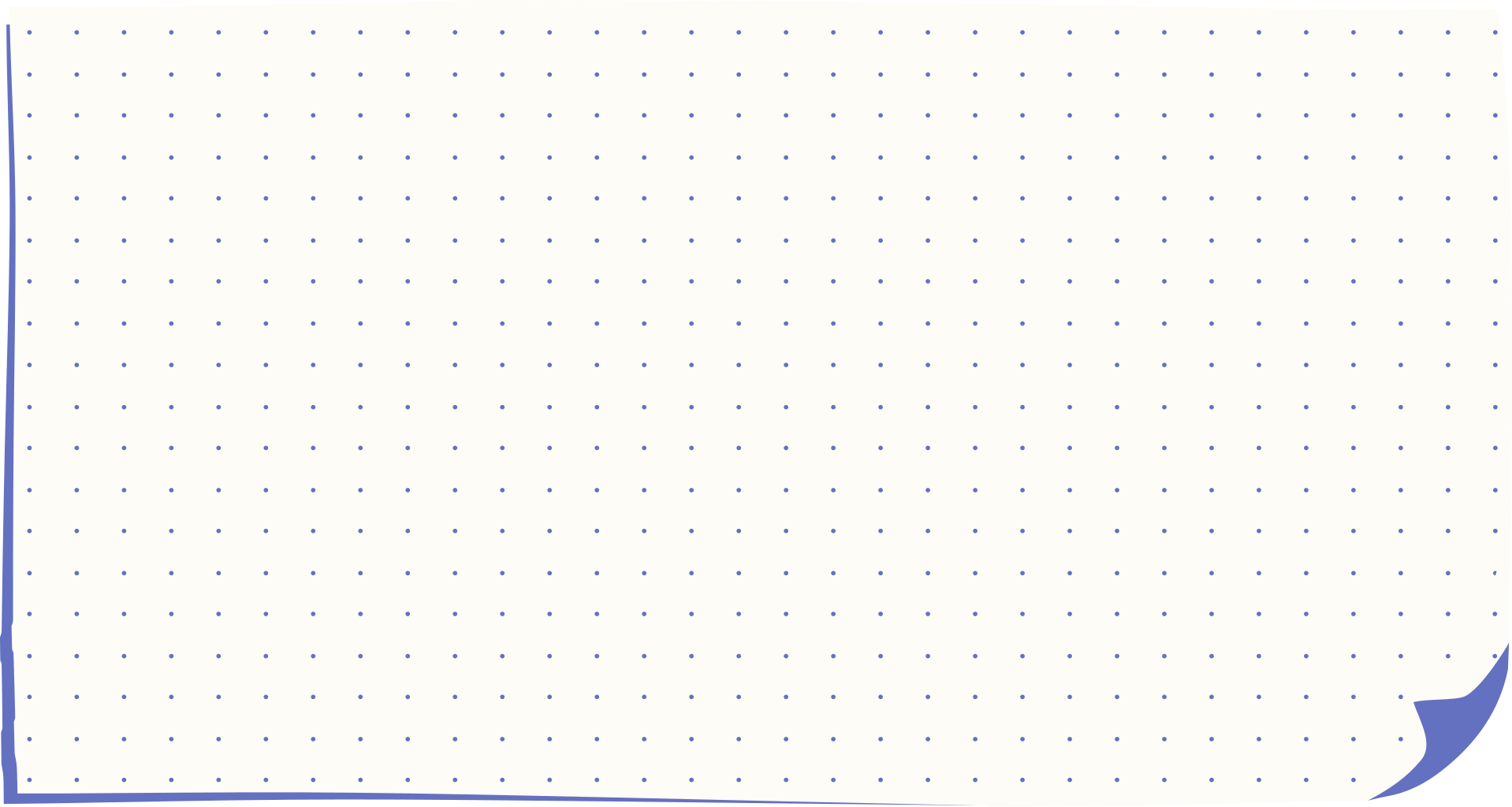 BÀI THAM KHẢO
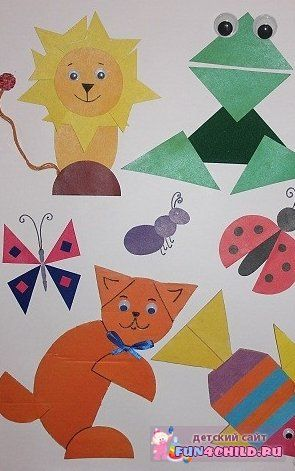 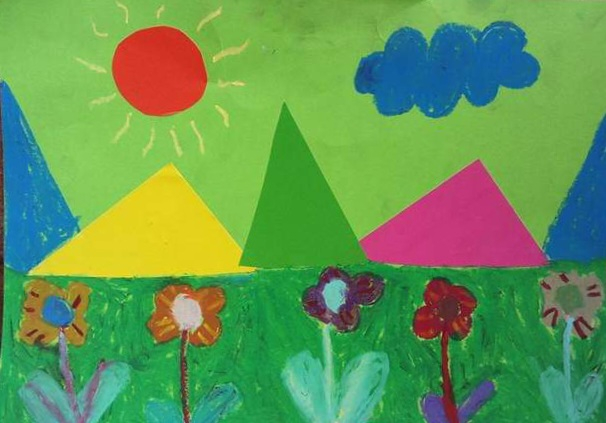 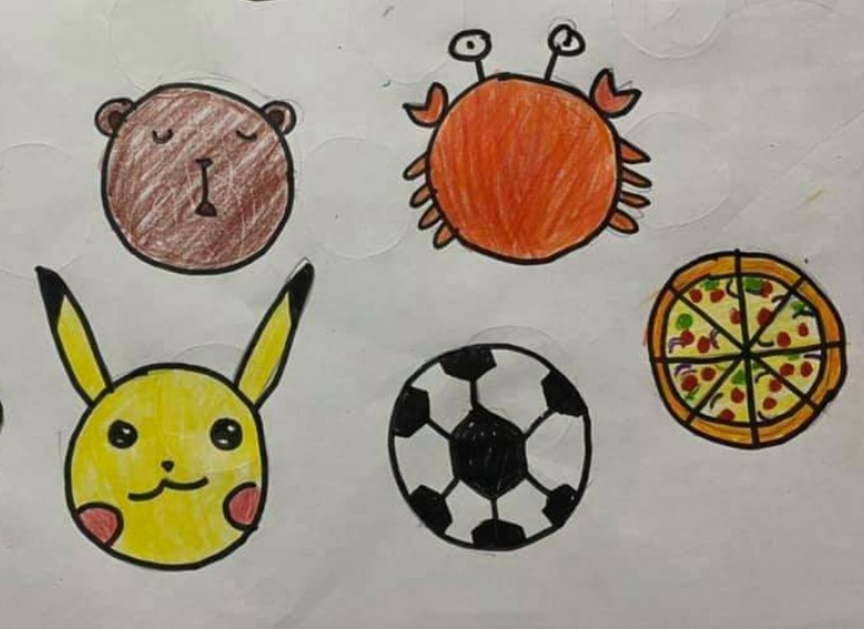 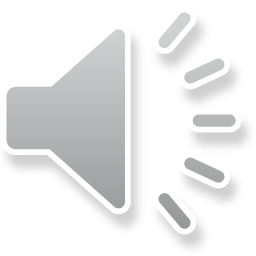 3. Luyện tập - sáng tạo
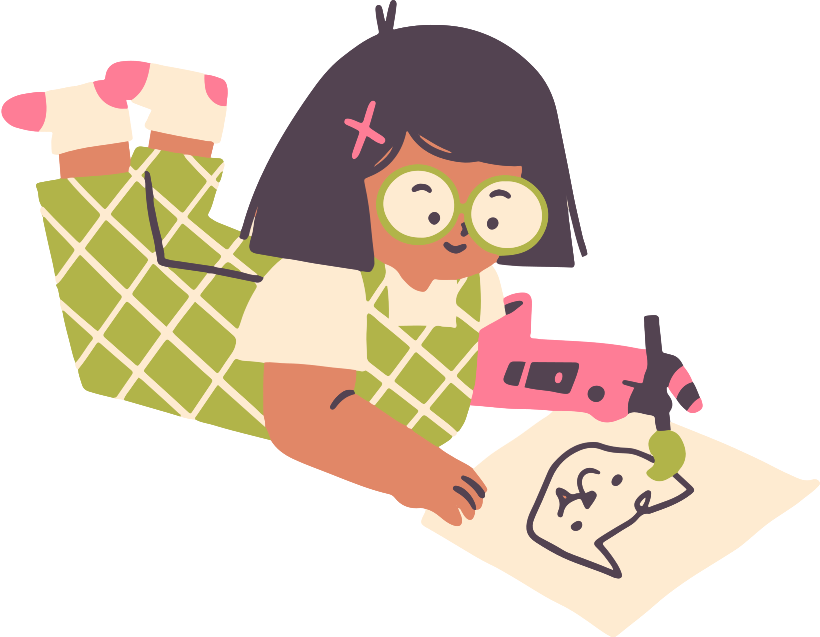 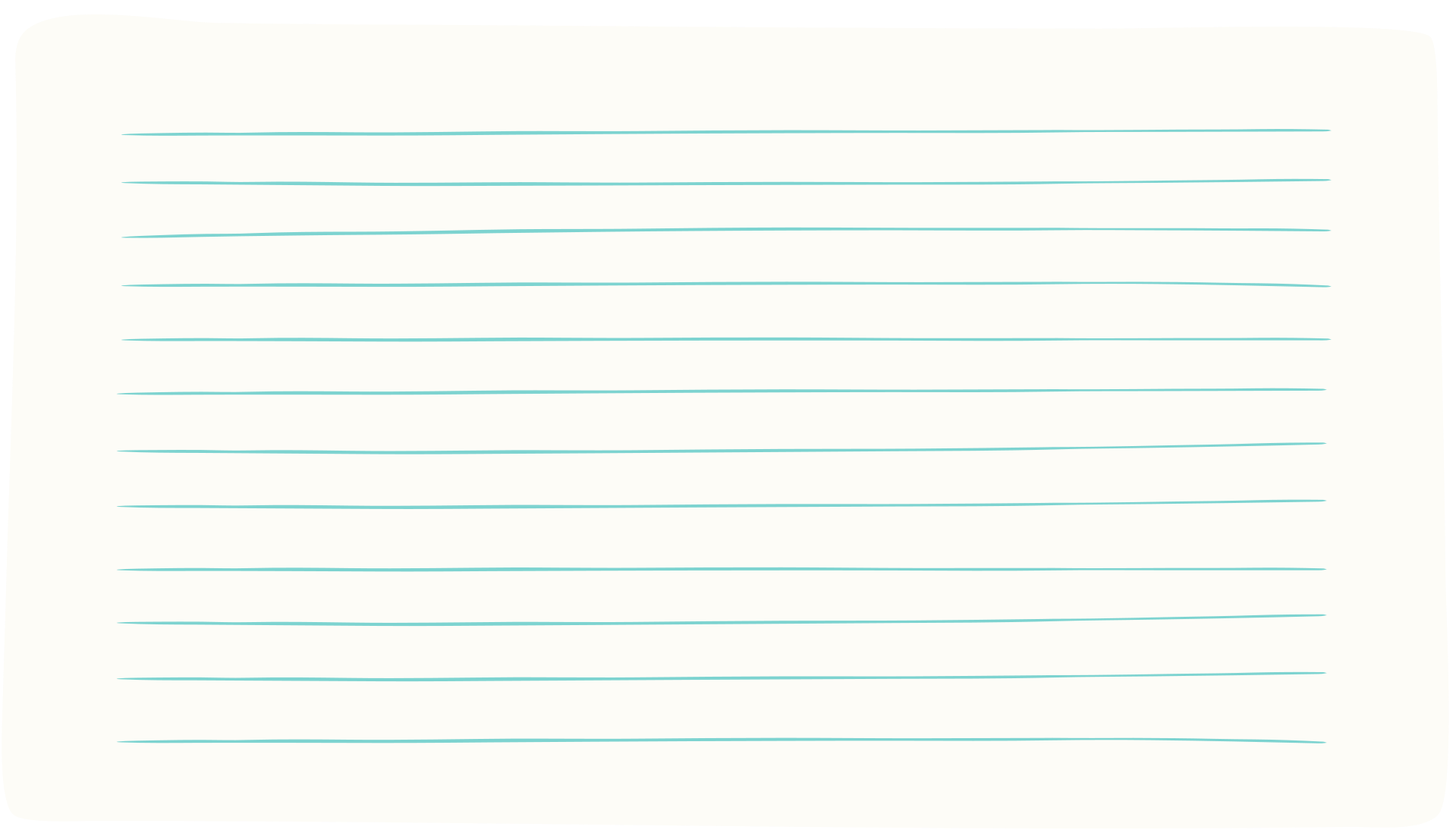 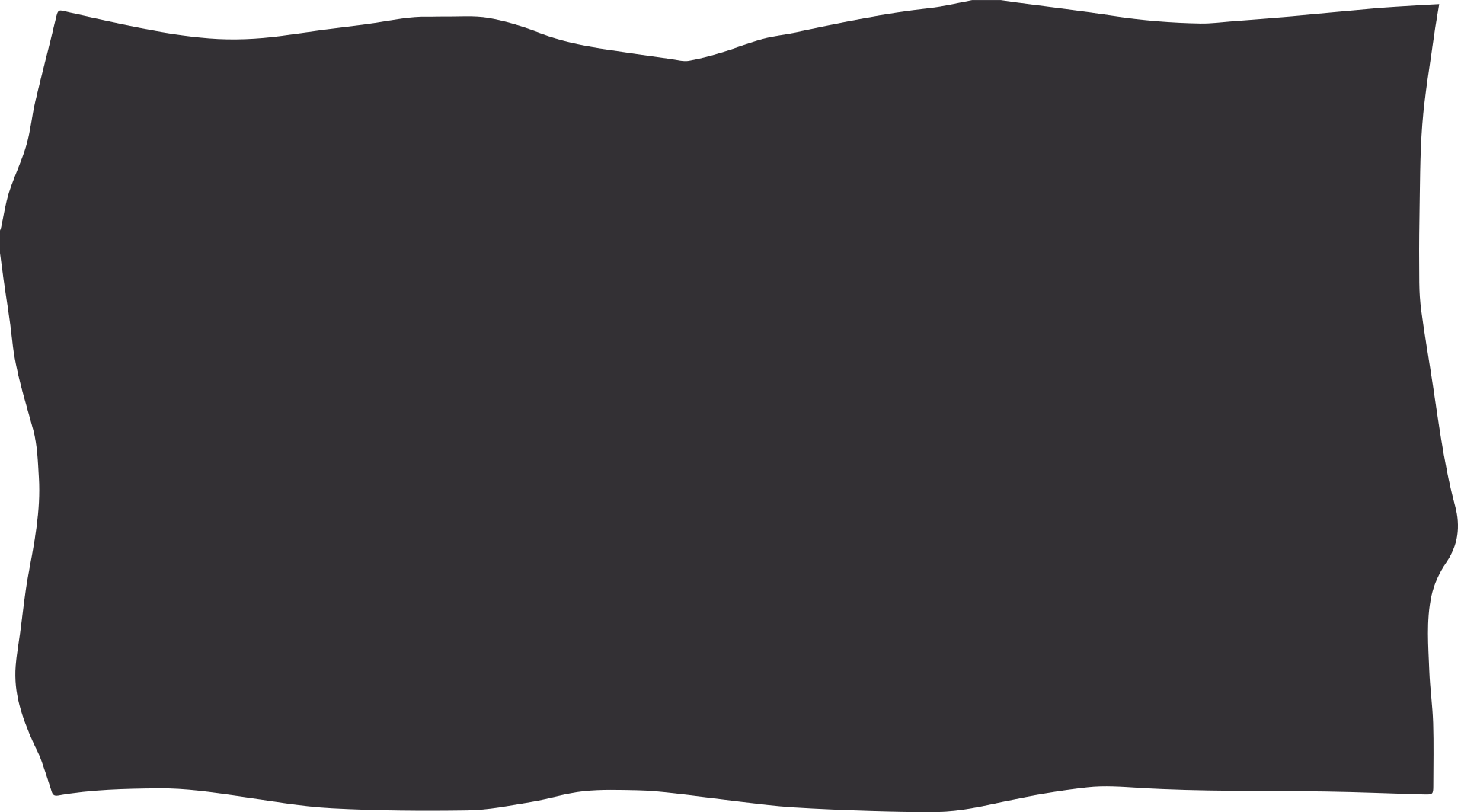 Em hãy vẽ các sự vật / hình ảnh từ các hình cơ bản theo ý thích nhé !
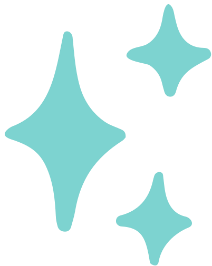 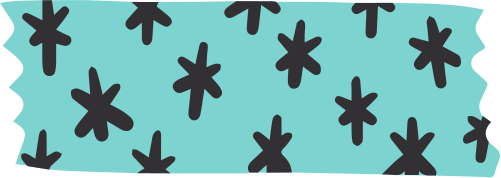 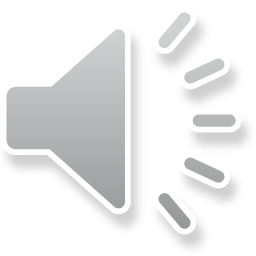 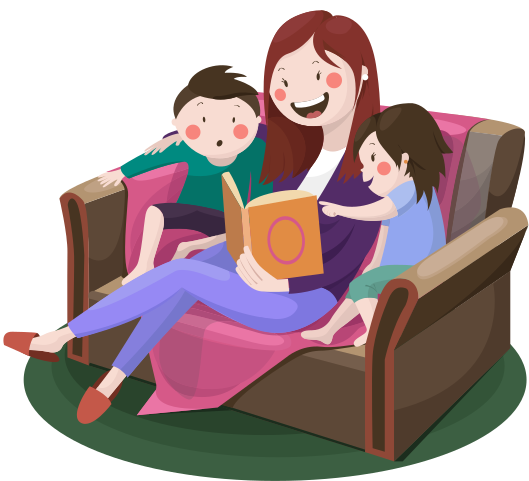 4. Phân tích - đánh giá
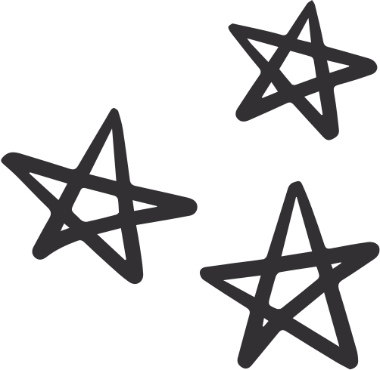 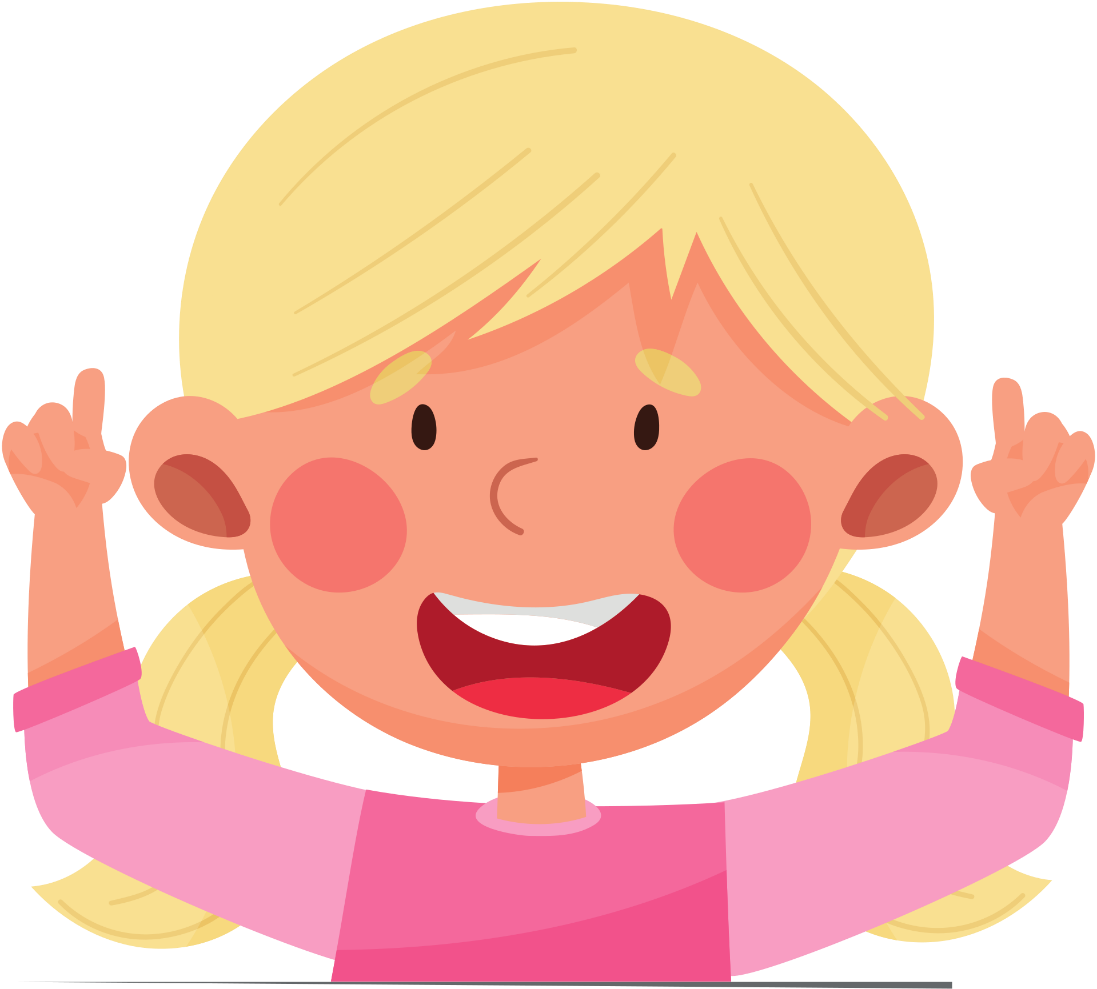 Em đã vẽ được những hình ảnh gì?
Em đã sử dụng những hình cơ bản nào ?
Em hãy chia sẻ ý tưởng của mình đến người thân nhé !
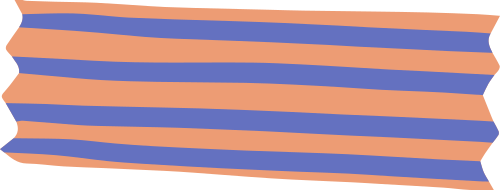 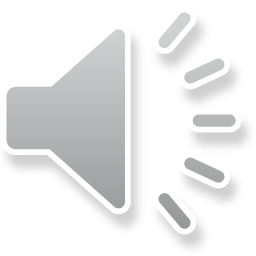 Dặn dò
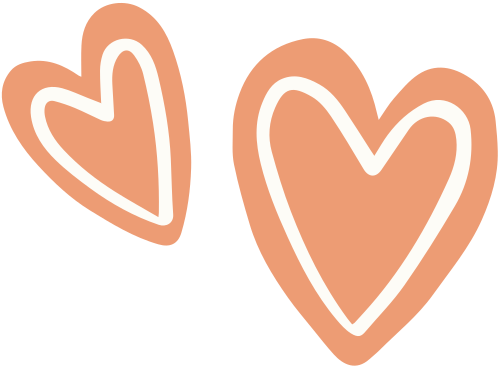 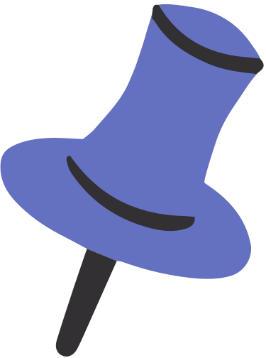 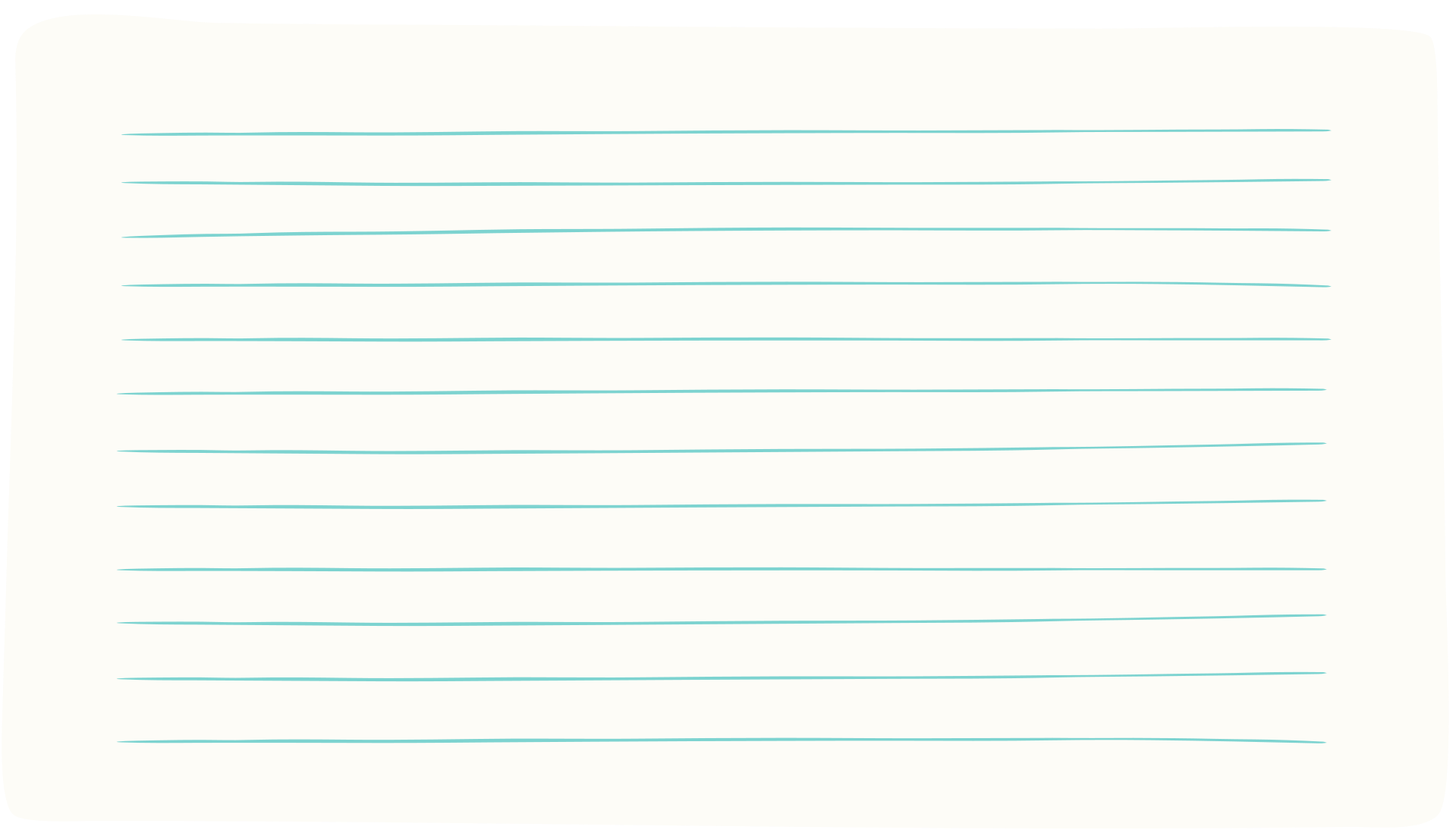 - HOÀN THÀNH BÀI VÀ NỘP CHO CÔ QUA ZALO 
- LƯU GIỮ BÀI CẨN THẬN
- CHUẨN BỊ ĐỒ DÙNG CHO BUỔI HỌC SAU
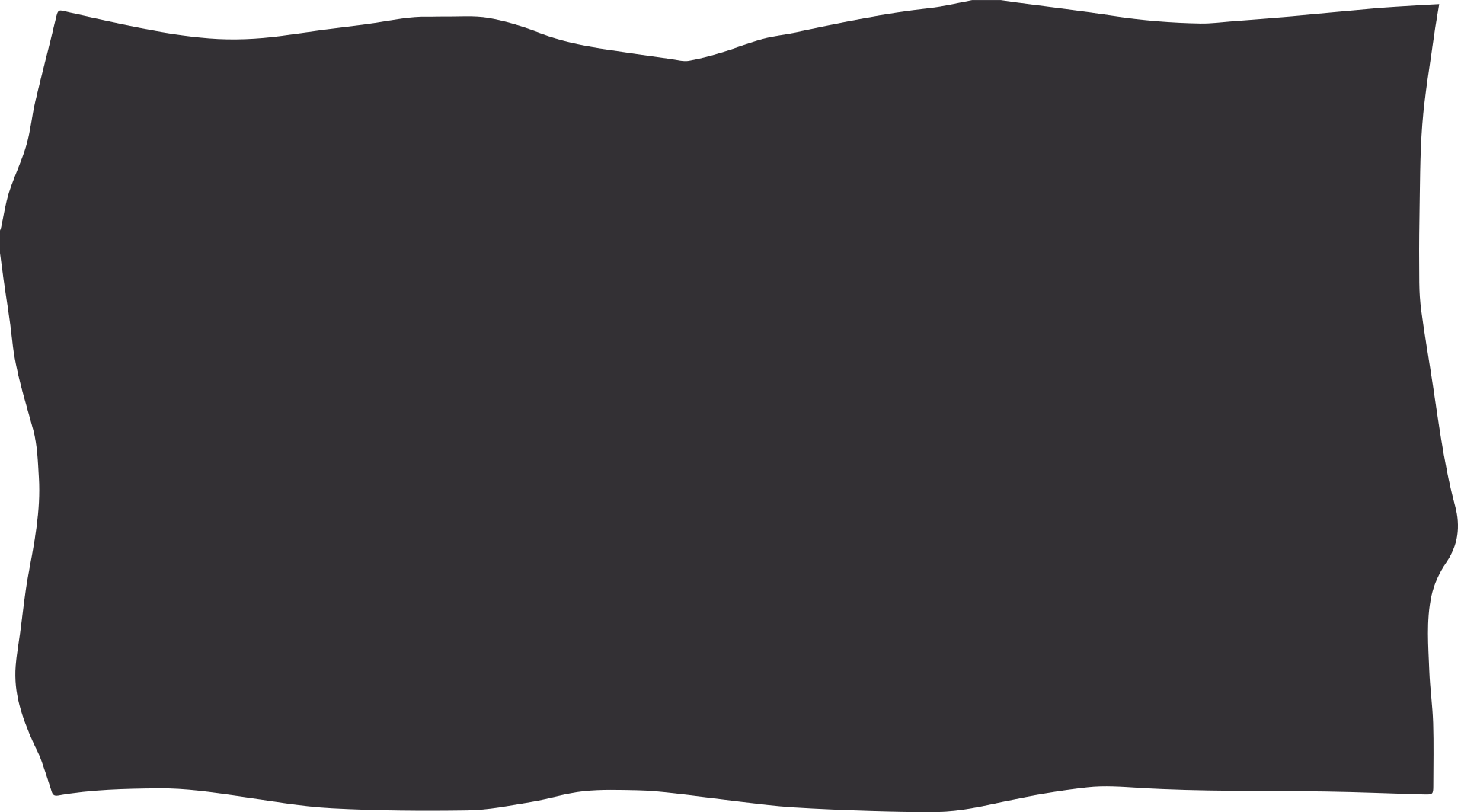 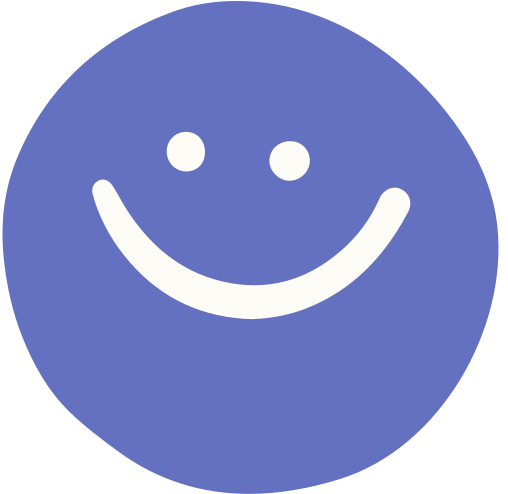 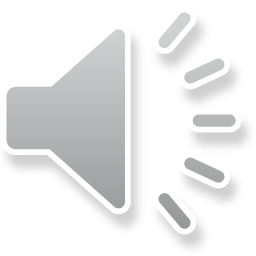 XIN CHÀO VÀ 
HẸN GẶP LẠI CÁC EM !
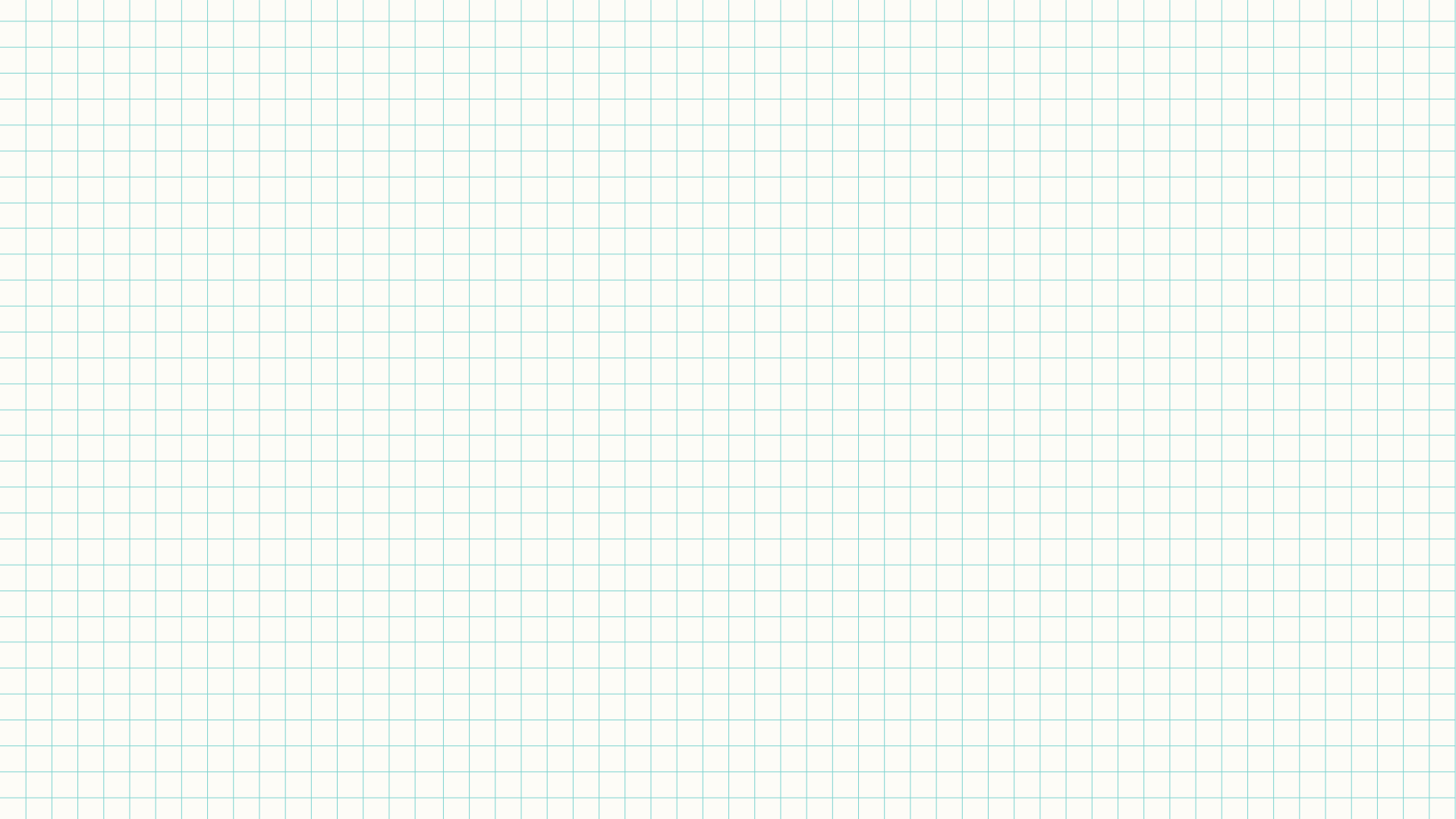 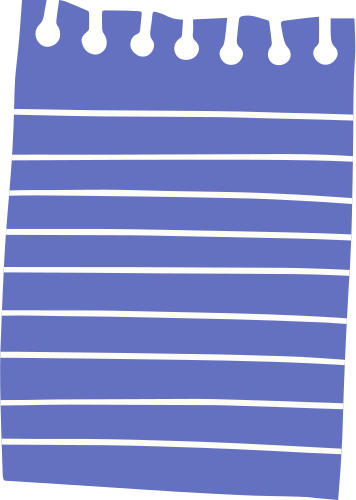 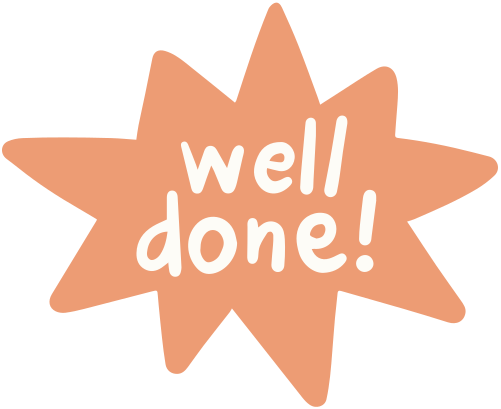 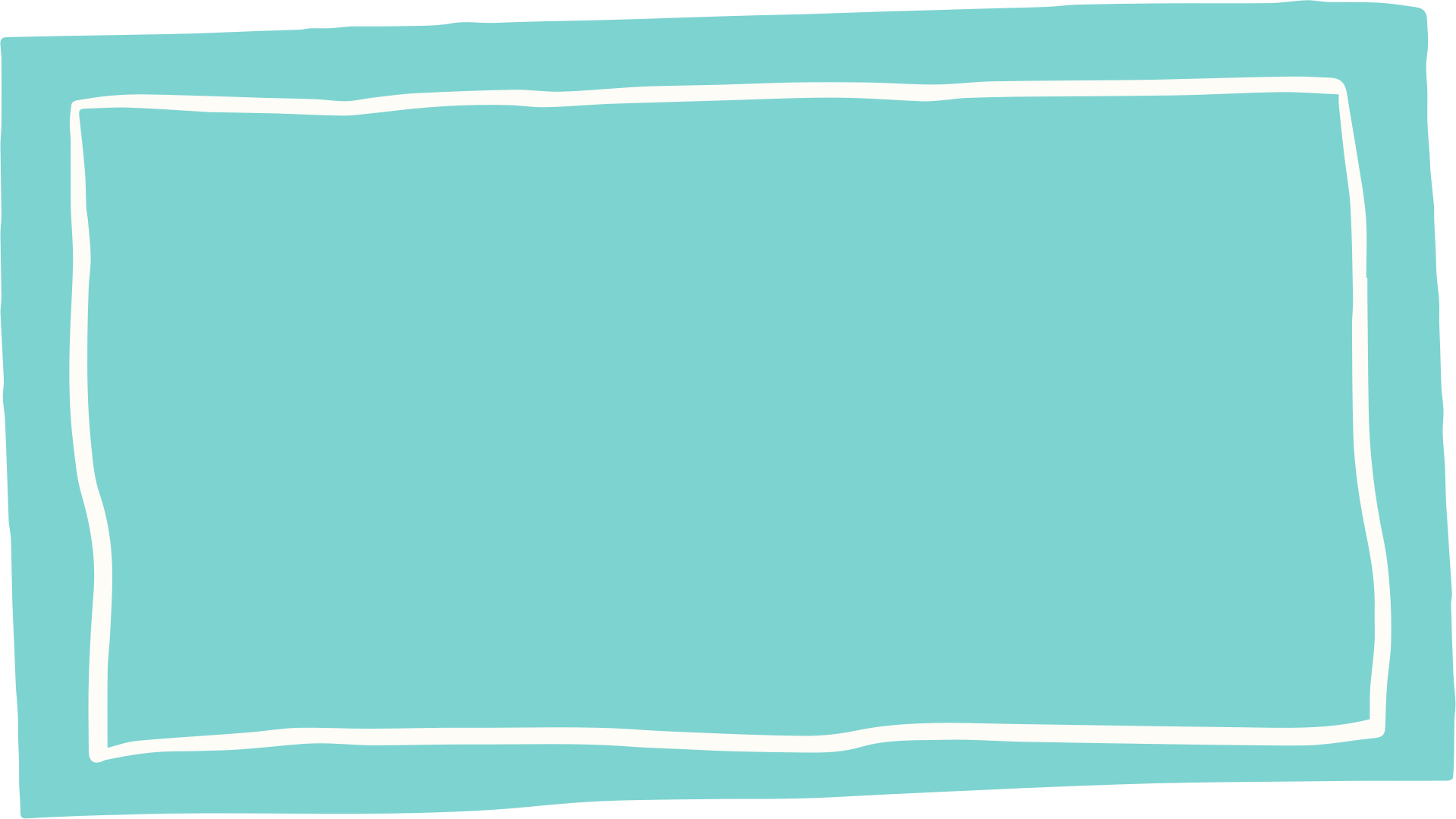 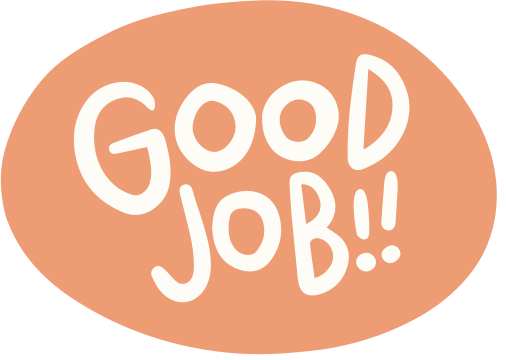 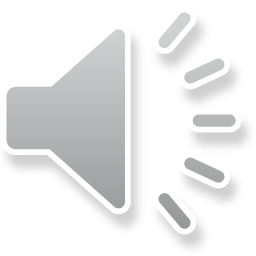